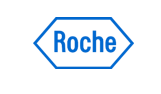 Protinádorová imunoterapie v léčbě triple negativního karcinomu prsu IMpassion130
M-CZ-00001204
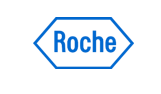 Design studie IMpassion1301
Atezolizumab 840 mg ve dnech
 1 a 15 během 28denního cyklu
+ nab-paklitaxel 100 mg/m2                  ve dnech 1, 8 a 15  během 28denního cyklu
follow-up
Léčba do progresedle RECIST 1.1 
nebo do nepřijatelné toxicity
Pacienti s metastazujícím nebo lokálně pokročilým inoperabilním karcinomem prsu, kteří nebyli léčeni chemoterapií pro pokročilé onemocněnía

Stratifikační faktory:
Předchozí léčba taxany pro nemetastatické onemocnění
Jaterní metastázy
PD-L1 IC status (pozitivní [≥ 1%] vs negativní [< 1%])c
1:1
Dvojitě zaslepená; crossover zakázán
Placebo ve dnech 1 a 15  během 28denního cyklu
+ nab-paklitaxel 100 mg/m2                    ve dnech 1, 8 a 15 b  během 28denního cyklu
M-CZ-00001204
a Prior chemotherapy in the curative setting allowed if treatment-free interval ≥ 12 months. b 28-day cycle. c Centrally evaluated per VENTANA SP142 IHC assay. IC - tumor infiltrující imunitní buňky
1. P. Schmid, S.Adams, H.S.Rugo, A Schneeweiss et al; Atezolizumab and Nab-Paclitaxel in Advanced Triple- Negative Breast Cancer; N Engl J Med 2018,379:2108-21.(Supplemantary appendix)
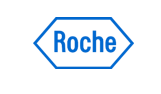 Design studie IMpassion1301
M-CZ-00001204
IC = tumor infiltrující imunitní buňky ORR = objektivní míra odpovědi; OS = celkové přežití; PFS = přežití bez progrese, TNBC – triple negativní karcinom prsu, DoR – doba trvání odpovědi
1. P. Schmid, S.Adams, H.S.Rugo, A Schneeweiss et al; Atezolizumab and Nab-Paclitaxel in Advanced Triple- Negative Breast Cancer; N Engl J Med 2018,379:2108-21.(Supplemantary appendix)
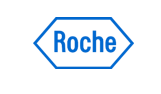 Vstupní charakteristiky studie IMpassion1301
M-CZ-00001204
1. P. Schmid, S.Adams, H.S.Rugo, A Schneeweiss et al; Atezolizumab and Nab-Paclitaxel in Advanced Triple- Negative Breast Cancer; N Engl J Med 2018,379:2108-21.(Supplemantary appendix)
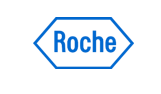 Algoritmus hodnocení ve studii IMpassion130 při použití testu Ventana SP142 a hodnocení PD-L1 na imunitních buňkách1,2
Ve studii IMpassion130 byla potvrzena exprese PD-L1 u 41% pacientů                                               (definováno jako exprese PD-L1 ≥1% na tumor infiltrujících imunitních buňkách)2
M-CZ-00001204
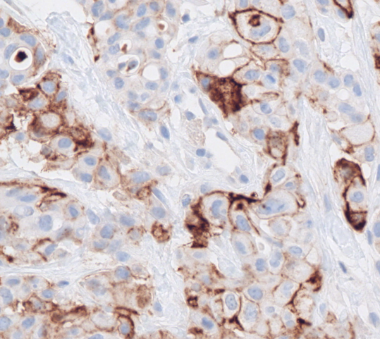 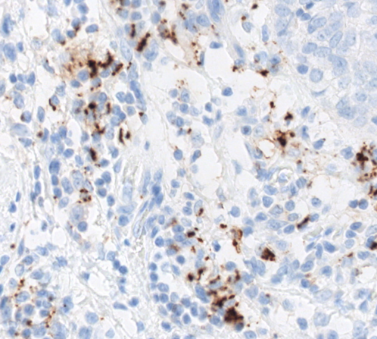 PD-L1  IC >1%1
IC – imunitní buňky, TC – tumorové buňky, IHC- imunohistochemie
1. Emens, et al. SABCS 2018 (Abstract GS1-04),    2. P. Schmid, S.Adams, H.S.Rugo, A Schneeweiss et al; Atezolizumab and Nab-Paclitaxel in Advanced Triple- Negative Breast Cancer; N Engl J Med 2018,379:2108-21.(Supplemantary appendix)
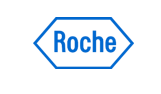 Prodloužení PFS na 7,2 měsíce u ITT populace1
100
80
60
40
20
0
První interim analýza
Medián sledování (ITT): 12.9 měsíce1
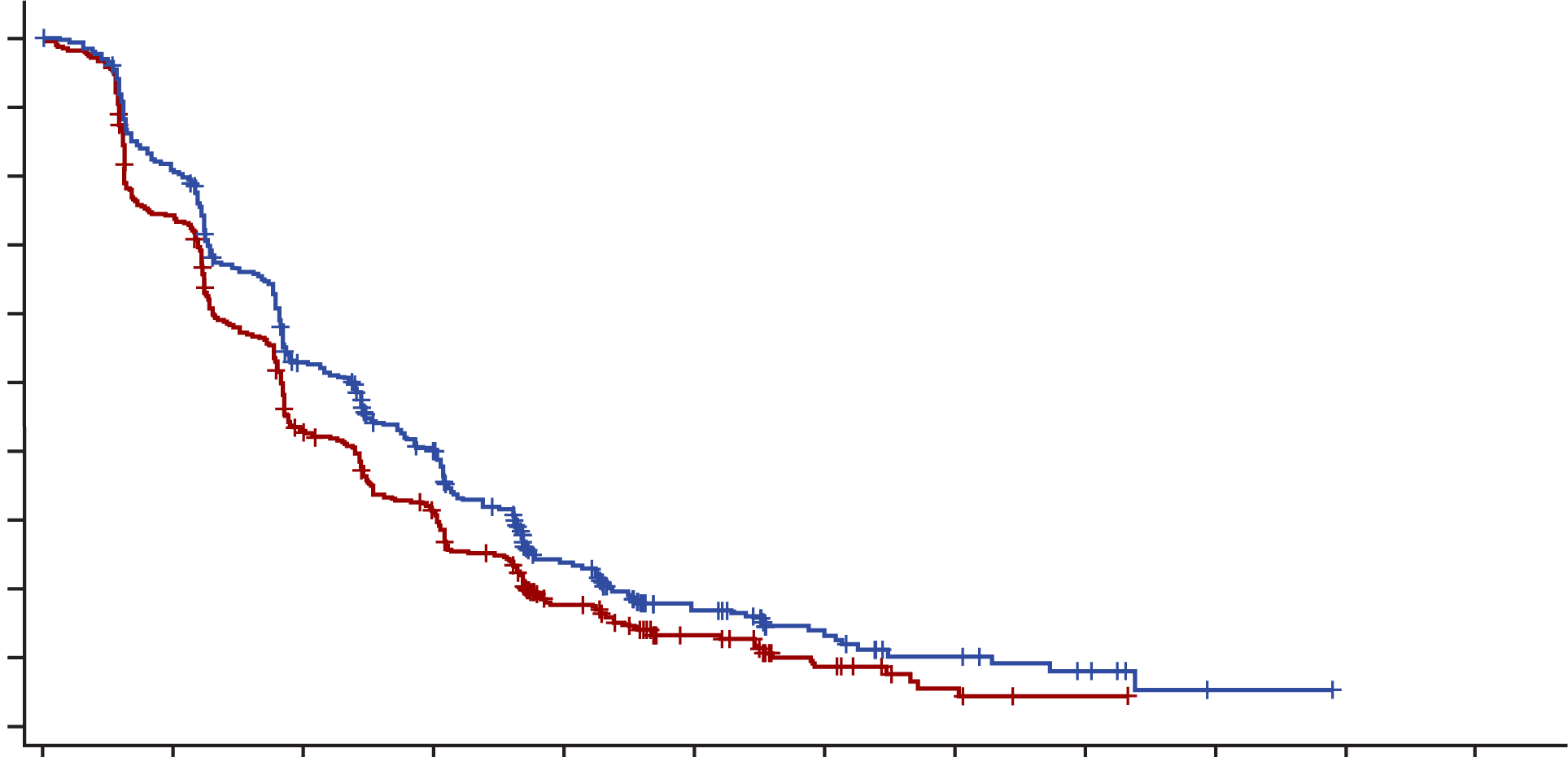 Stratifikované HR=0.80(95% CI: 0.69, 0.92) p=0.0025
PFS (%)
M-CZ-00001204
5,5 měsíce (5.3, 5.6)
7,2 měsíce(5.6, 7.5)
Data cut-off: 17 April 2018. 1. P. Schmid, S.Adams, H.S.Rugo, A Schneeweiss et al; Atezolizumab and Nab-Paclitaxel in Advanced Triple- Negative Breast Cancer; N Engl J Med 2018,379:2108-21.(Supplemantary appendix)
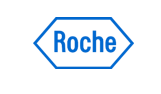 Prodloužení PFS na 7,5 měsíce u PD-L1+ populace1
100
80
60
40
20
0
První interim analýza
Medián sledování (PD-L1): 12.9 měsíce1
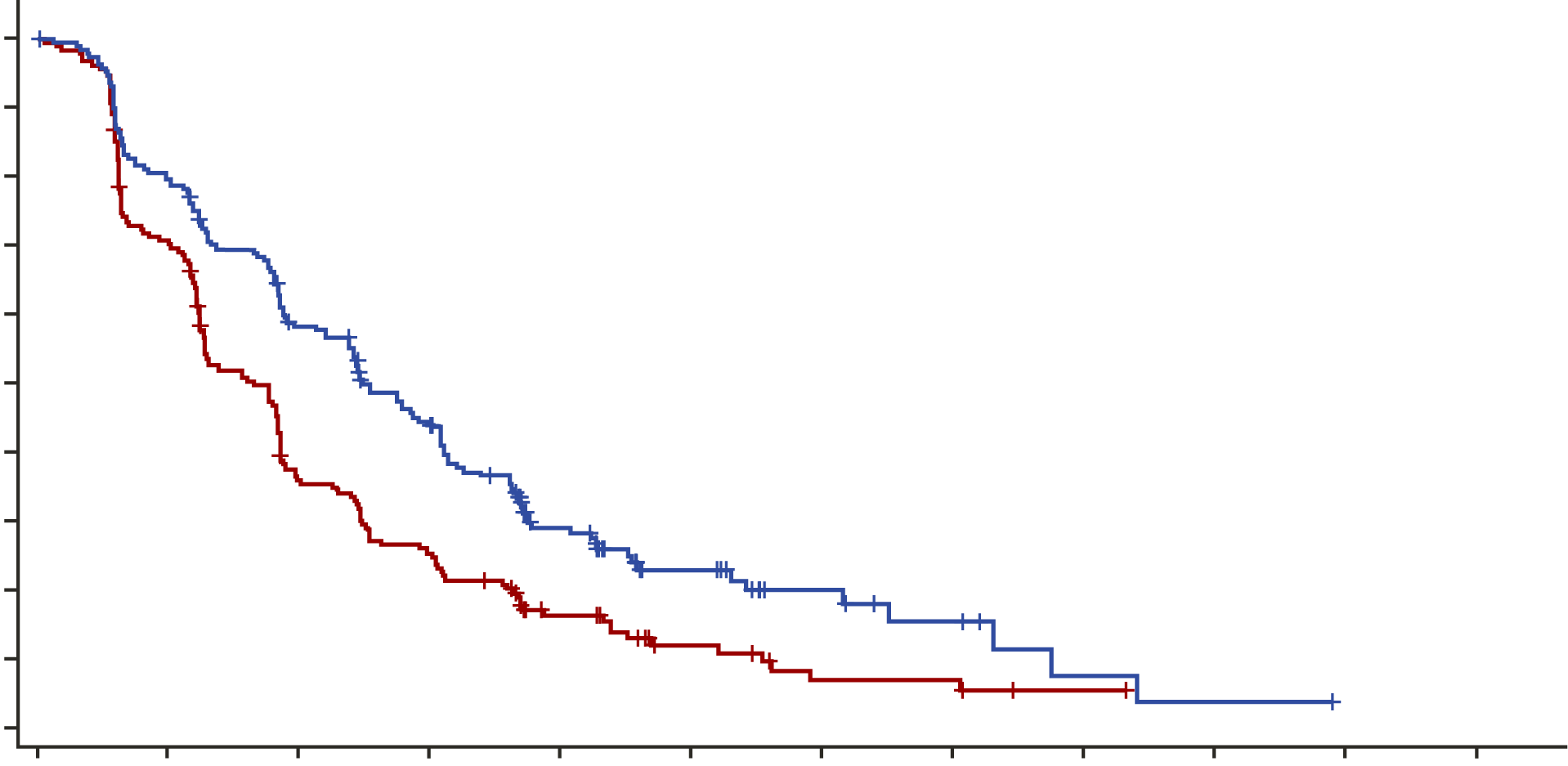 Stratifikované HR=0.62(95% CI: 0.49, 0.78)
p<0.0001
PFS(%)
M-CZ-00001204
5 měsíců (3.8, 5.6)
7,5 měsíce (6.7, 9.2)
Data cut-off: 17 April 20181. P. Schmid, S.Adams, H.S.Rugo, A Schneeweiss et al; Atezolizumab and Nab-Paclitaxel in Advanced Triple- Negative Breast Cancer; N Engl J Med 2018,379:2108-21.(Supplemantary appendix)
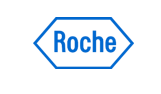 Četnost odpovědí ve studii IMpassion130 (data z primární analýzy)1,2
59%
56%
46%
43%
49%
49%
44%
42%
PR:
CR:
M-CZ-00001204
10%
2%
1%
7%
Data cut-off: 17 April 2018. Objective response-evaluable patients: a450 in TECENTRIQ + nab-P arm and 449 in placebo + nab-P armb185 in TECENTRIQ + nab-P arm and 183 in placebo + nab-P arm. cNo death or PD PR –parciální odpověď,  CR – kompletní odpověď
1. ESMO 2018  LBA1_PR IMpassion130,   2. P. Schmid, S.Adams, H.S.Rugo, A Schneeweiss et al; Atezolizumab and Nab-Paclitaxel in Advanced Triple- Negative Breast Cancer; N Engl J Med 2018,379:2108-21.(Supplemantary appendix)
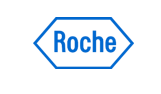 PFS analýza dle podskupin : ITT populace 1,2
Stratifikační faktory:
metastázy v játrech
předchozí léčba taxany 
PD-L1 status
M-CZ-00001204
Ve prospěch  placebo + nab-paklitaxel
Ve prospěch atezolizumab + nab-paklitaxel
Data cut-off: 17 April 2018. Unstratified HRs are shown; 95% CIs are plotted as error bars. Dashed vertical line represents value in ITT populationaPatients with ECOG PS 2 not plotted. bExcludes patients with unknown/other values
1. ESMO 2018  LBA1_PR IMpassion130,  2. P. Schmid, S.Adams, H.S.Rugo, A Schneeweiss et al; Atezolizumab and Nab-Paclitaxel in Advanced Triple- Negative Breast Cancer; N Engl J Med 2018,379:2108-21.(Supplemantary appendix)
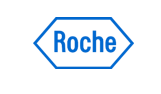 Dispozice pacientů ve finální analýze
12.9 měsíců mediánu FU
První
interim analýza
(59% IF)
43% úmrtí v ITT populaci
M-CZ-00001204
Druhá 
interim 
analýza
(80% IF)
18.0 měsíců medián FU
59% úmrtí v ITT populaci
IF, informační zlomek; mFU, medián follow-up. Datum klinického ukončení: Leden 2, 2019. 
 Emens LA. ESMO 2020. IMpassion130 Final OS.
[Speaker Notes: Změna]
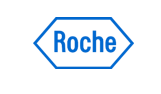 Finální analýzaProdloužení OS na 21 měsíců u ITT populace
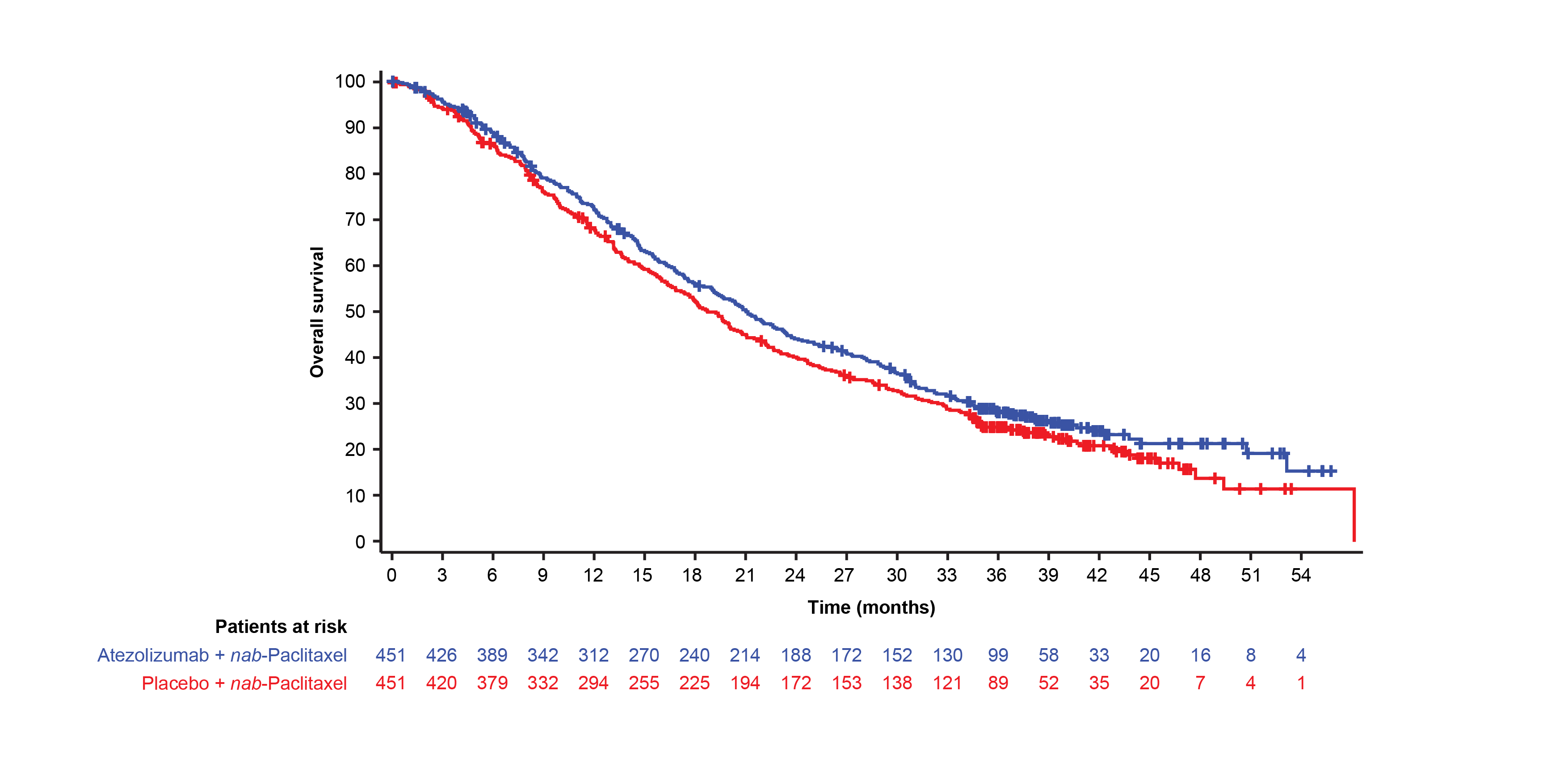 Finální analýza
Celkové přežití (%)
3-roční OS: 28%
3-roční OS: 25%
Medián OS (95% CI):
18.7 m(16.9, 20.8)
21.0 m (19.0, 23.4)
M-CZ-00001204
Počet pacientů v riziku:

A + nP
P + nP
Doba (měsíce)
Emens LA. ESMO 2020.IMpassion130 Final OS.
Data cutoff, 14 April 2020. Median survival follow-up, 18.8 months (all patients). HR, hazard ratio.
[Speaker Notes: Nové]
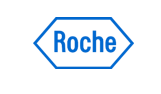 Finální analýzaProdloužení OS u PD-L1+ populace
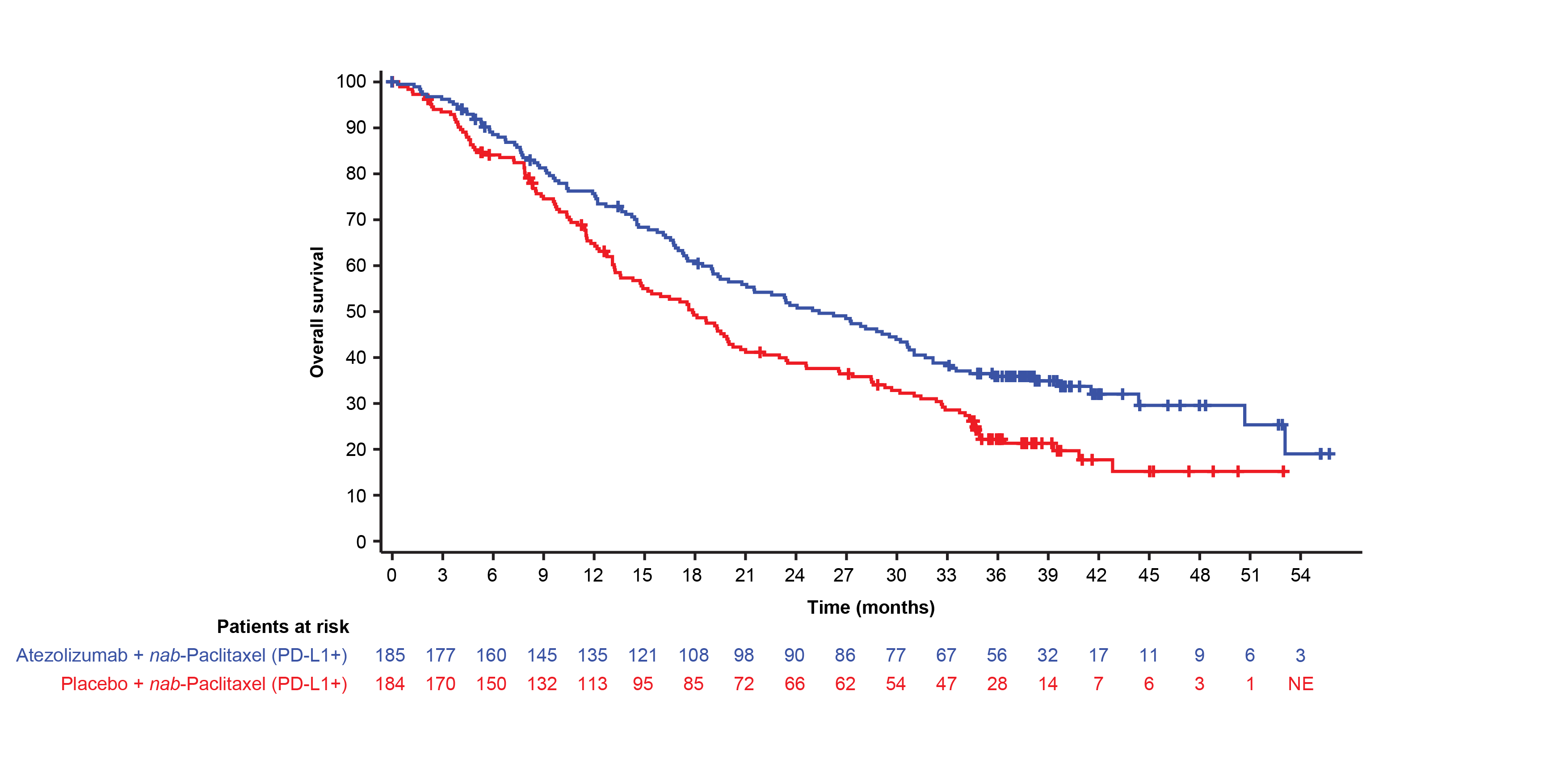 Finální analýza
Celkové přežití (%)
3-roční OS: 36%
Medián OS (95% CI):
17.9 m(13.6, 20.3)
25.4 m(19.6, 30.7)
3-roční OS: 22%
M-CZ-00001204
Počet pacientů v riziku:

A + nP
P + nP
Doba (měsíce)
Emens LA. ESMO 2020.IMpassion130 Final OS.
Data cut-off, 14 April 2020. NE, not estimable. a P value not displayed since OS in the PD-L1+ population was not formally tested due to the hierarchical study design.
[Speaker Notes: Nové]
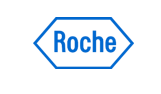 Finální analýzaPorovnání OS v PD-L1+ a PD-L1− populaci
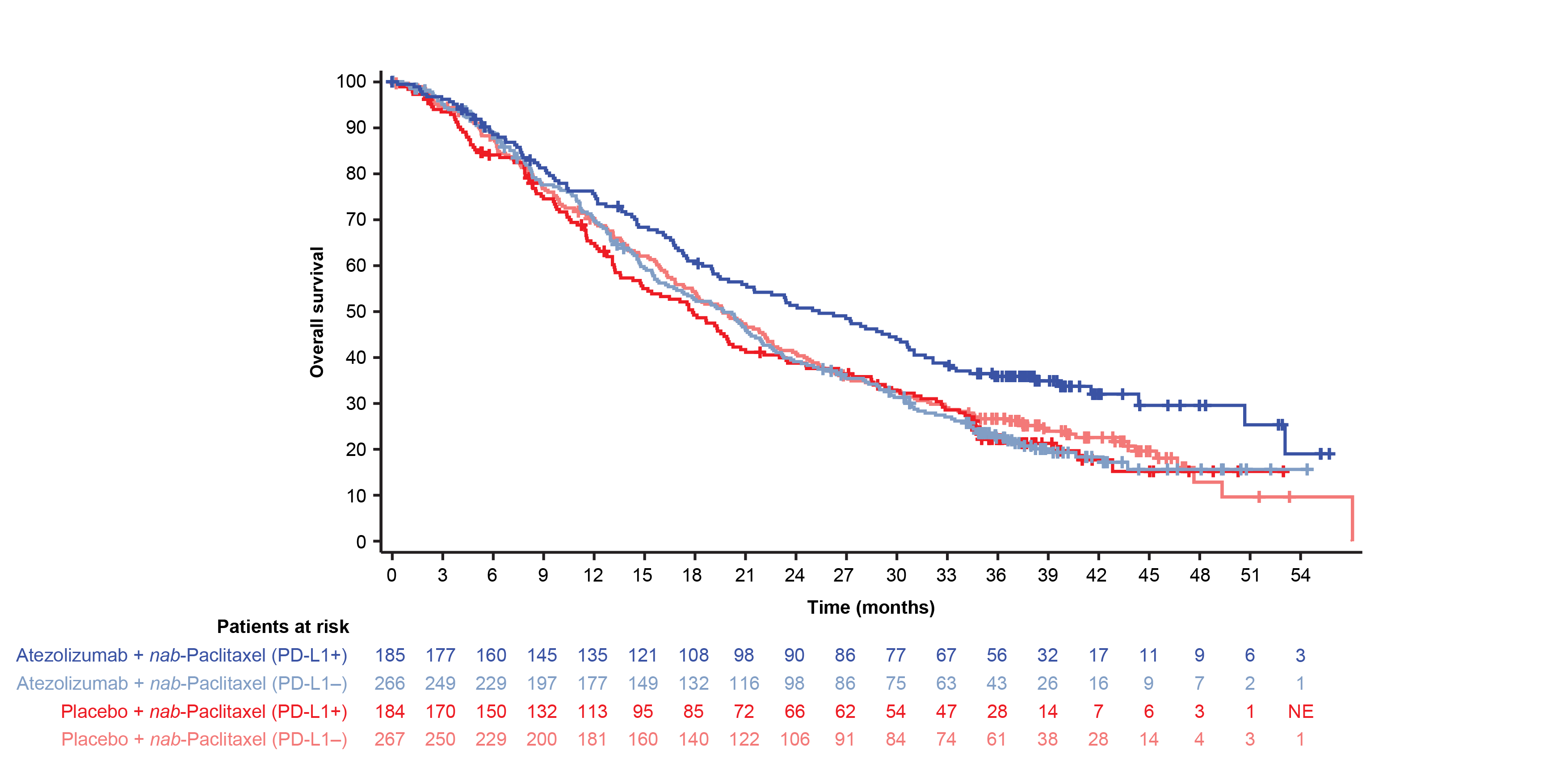 Finální analýza
A + nP (PD-L1 IC+)
Celkové přežití (%)
P + nP (PD-L1 IC+)
A + nP (PD-L1 IC–)
M-CZ-00001204
P + nP (PD-L1 IC–)
Doba (měsíce)
No. at risk A + nP (PD-L1 IC+)
A + nP (PD-L1 IC–)
P + nP (PD-L1 IC+)
P + nP (PD-L1 IC–)
Emens LA. ESMO 2020.IMpassion130 Final OS.
Data cut-off, 14 April 2020.
[Speaker Notes: Nové]
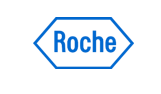 Finální analýza- Porovnání OS v podskupinách pacientů
ITT populace
PD-L1 IC+ populace
M-CZ-00001204
0.6
0.9
0.6
0.9
Data cut-off, 14 April 2020. Dashed line refers to all-patient or PD-L1 IC+ HR. a Patients with PS 2 or missing status (n = 2 each) not shown.
Emens LA. ESMO 2020.IMpassion130 Final OS.
[Speaker Notes: Nové]
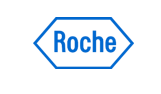 Finální analýza- IMpassion130 bezpečnostní data
M-CZ-00001204
Emens LA. ESMO 2020.IMpassion130 Final OS.
AE, adverse event; AESI, AE of special interest. a Patients who received any amount of any study drug. b No confirmed or suspected COVID-19 AEs were reported. c Grade 5 AEs: autoimmune hepatitis (A), septic shock, (A + nP) hepatic failure (P + nP). d Most commonly due to neuropathy. e Sponsor defined based on immune-mediated risks of atezolizumab and other in-class agents.
[Speaker Notes: Nové]
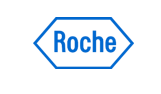 Finální analýza- Nejčastější nežádoucí účinky- incidence ≥ 20%
Atezolizumab + nab-paklitaxel
Placebo + nab-paklitaxel
M-CZ-00001204
60
60
Pacienti (%)
30
40
50
20
10
20
0
10
50
40
30
Emens LA. ESMO 2020.IMpassion130 Final OS.
[Speaker Notes: Nové]
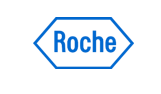 Finální analýza- Imunitně podmíněné nežádoucí účinky
M-CZ-00001204
Emens LA. ESMO 2020.IMpassion130 Final OS.
a Grouped MedDRA preferred terms. b Sponsor-defined group of terms representing events suggestive of hepatitis. c Enzyme elevations only.
[Speaker Notes: Nové]
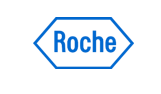 Závěry
Kombinace atezolizumab + nab-paklitaxel prodloužila celkové přežití pacientům s mTNBC a PD-L1 expresí 1
Finální analýza ukázala zlepšení mediánu celkového přežití o 7,5 měsíce u ramene s atezolizumabem                   a nab-paklitaxelem, HR 0.67(95%CI:0.53,0.86) 6
Léčba kombinací atezolizumab + nab-paklitaxel byla dobře snášena, nebyly pozorovány žádné kumulativní toxicity      a nové bezpečnostní signály 1,2  
Exprese PD-L1 na imunitních buňkách predikuje významný klinický benefit léčby kombinací atezolizumab + nab-paklitaxel1,2,3

Studie IMpassion130 je první studií, která prokázala klinicky významný benefit léčby imunoterapií u pacientů         s mTNBC v první linii léčby1,2 
Imunoterapie je doporučena dle aktuální Modré knihy i NCCN guidelines k léčbě pacientů s mTNBC a PD-L1 expresí ≥ 1% 4,5
M-CZ-00001204
1. P. Schmid, S.Adams, H.S.Rugo, A Schneeweiss et al; Atezolizumab and Nab-Paclitaxel in Advanced Triple- Negative Breast Cancer; N Engl J Med 2018,379:2108-21.(Supplemantary appendix),  2.Schmid et al, J Clin Oncol 37, 2019 (suppl; abst 1003), presented at ASCO 2019 Annual meeting , 3.Rugo et al. Abstract 6571 IMpassion130 PD-L1 IHC, 4. NCCN clinical practice guidelines in oncology: Breast cancer. Version 1.2019.; 5. Modrá kniha české onkologické společnosti. 6. Emens LA. ESMO 2020. IMpassion130 Final OS.
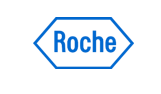 IMpassion130- exploratorní post hoc analýza
Ve studii IMpassion130 byla exprese PD-L1 hodnocena metodou IHC na imunitních buňkách testem Ventana SP1421

Pro hodnocení PD-L1 exprese u jiných indikací než TNBC existují další dva jiné komerčně používané testy: Ventana SP263 a Dako 22C3 1

Cílem post-hoc analýzy bylo zjištění zdali tyto testy:
 srovnatelně identifikují PD-L1 pozitivní pacienty
 srovnatelně identifikují pacienty profitující z léčby kombinací atezolizumab + nab-paklitaxel 1.

Další cíl:
analýza klinické aktivity vzhledem k původu vzorku (primární tkáň vs. metastáza) 1
M-CZ-00001204
1. Rugo Et al. ESMO 2019, Abstract 6571, IMpassion130 PD-L1 IHC
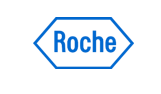 PD-L1 status:  primární tkáň vs metastáza1
PD-L1 status dle 
primární tkáně vs metastázaa
HR, 0.61 (95% CI: 0.47, 0.81)
HR, 0.79 (95% CI: 0.57, 1.09)
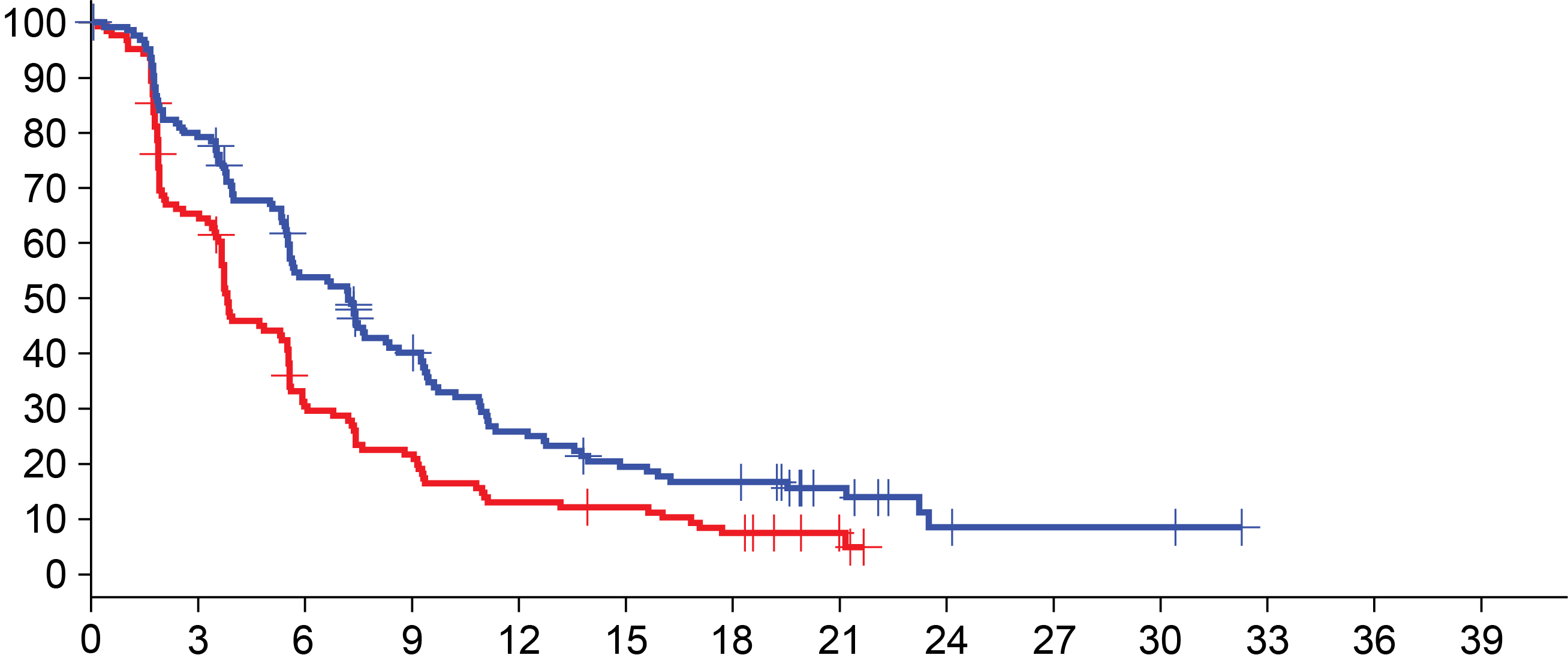 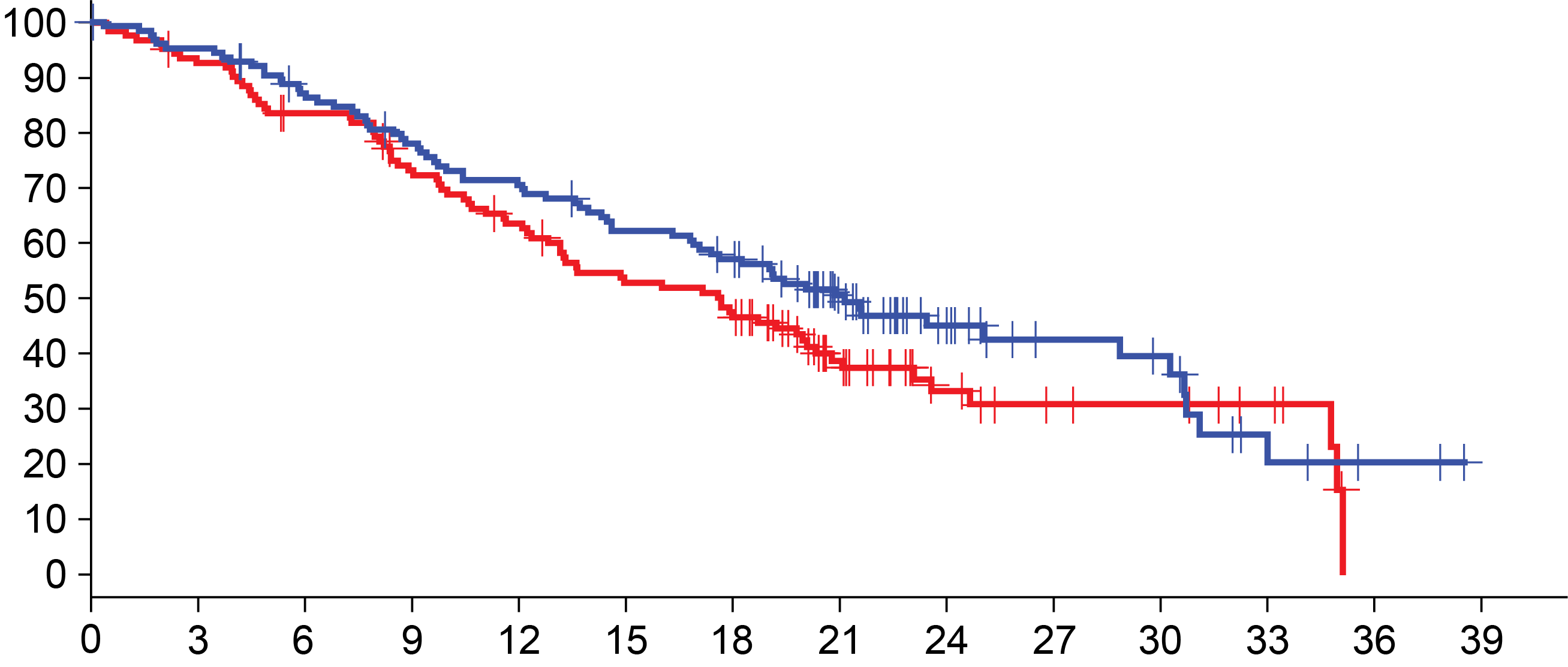 Primární tkáň (62%)
P = 0.014
Přežití (%)
Přežití (%)
Metastatická tkáň (38%)
Měsíce
Měsíce
HR, 0.69 (95% CI: 0.46, 1.03)
HR, 0.55 (95% CI: 0.32, 0.93)
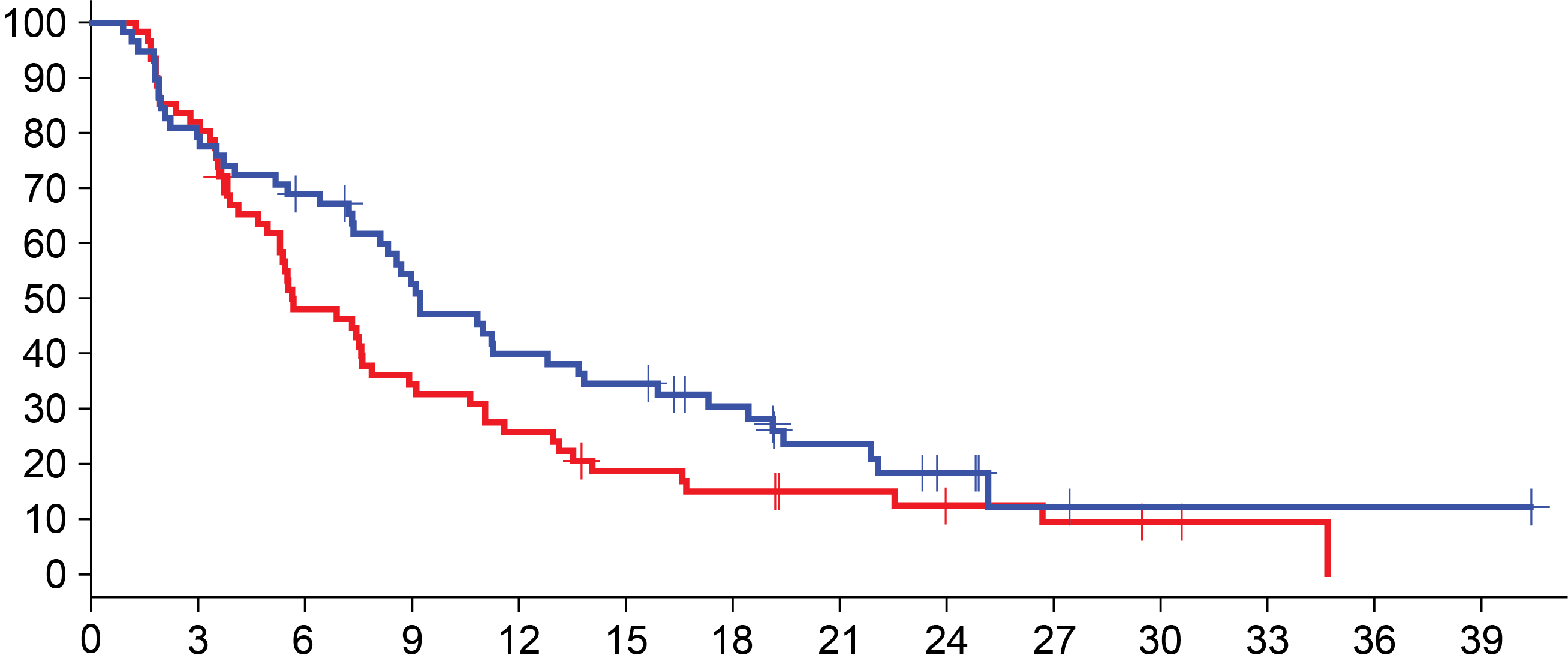 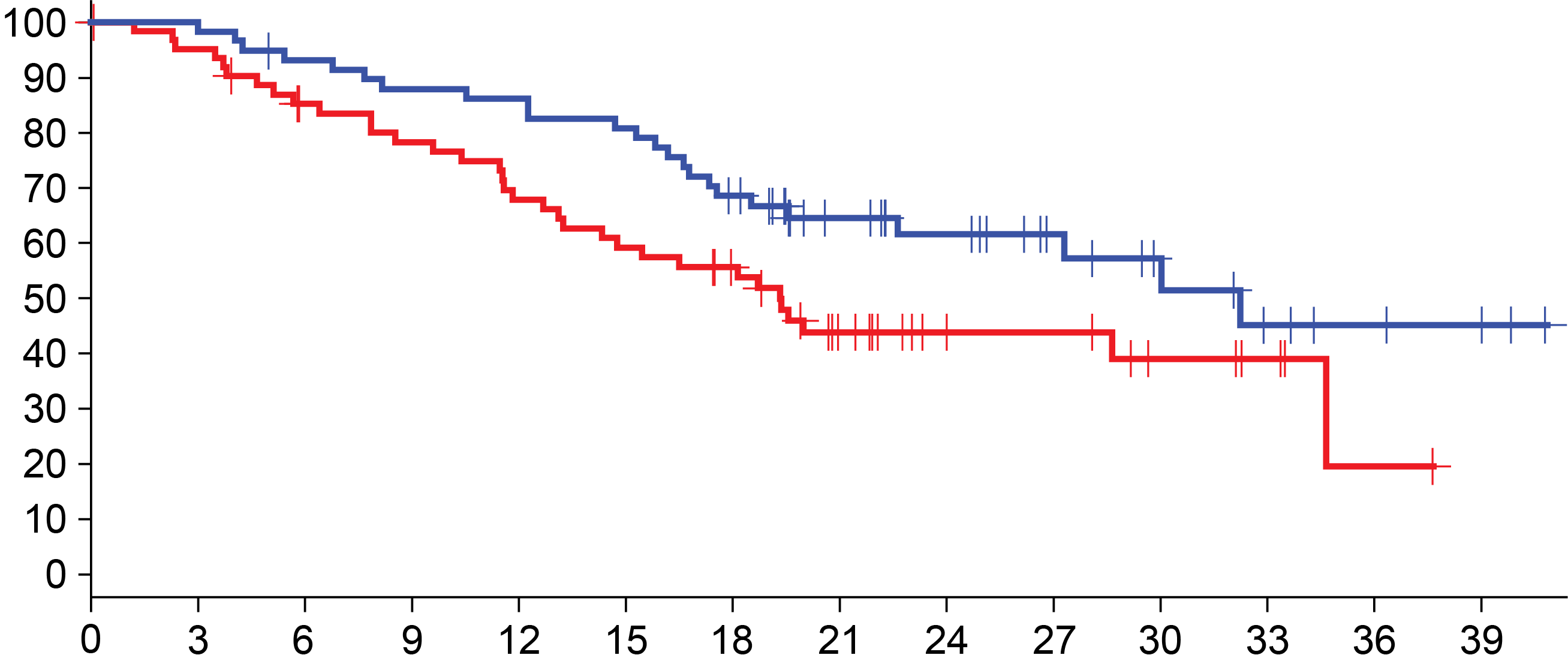 PD-L1 IC+
M-CZ-00001204
Přežití (%)
Přežití (%)
PD-L1 status dle anatomického umístěnía
Měsíce
Měsíce
Prso (64%)
 Lymf. uzlina (12%)
             Plíce (6%)
Játra (5%)
Měkké tkáně (4%)
            Kůže (2%)
              Jiné (6%)
Atezolizumab + nab-paklitaxel
Placebo + nab-paklitaxel
Medián doby odběru vzorku do randomizace: 61 dní
PD-L1 IC+
a Evaluable population (n = 901). PD-L1 IC+: PD-L1 in ≥ 1% of IC as percentage of tumour area assessed with the VENTANA SP142 assay. HRs adjusted for prior taxanes, presence of liver metastases, age and ECOG PS. No major differences were observed for clinical benefit in samples collected within 61 days of randomization or beyond that period (Emens, et al, manuscript in preparation).
1.Rugo et al. Abstract 6571 IMpassion130 PD-L1 IHC
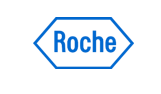 PD-L1 IHC testy: prevalence a analytická konkordance1
PD-L1+
prevalence
SP142+
SP263-
(1%)
SP142+
22C3-
(1%)
b
SP142+
22C3+
(45%)a
SP142+
SP263+
(45%) a
M-CZ-00001204
PD-L1+
SP142-
SP263+
(30%)
SP142-
22C3+
(36%)
SP142-
22C3-
(18%)
SP142-
SP263-
(24%)
NPA, negative percentage agreement; OPA, overall percentage agreement; PPA, positive percentage agreement.a > 97% of SP142+ samples included in 22C3+ or SP263+ samples. b Compared with 41% in ITT (Schmid, New Engl J Med 2018).c ≥ 90% OPA, PPA and NPA required for analytical concordance.
1.Rugo et al. Abstract 6571 IMpassion130 PD-L1 IHC
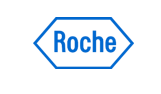 Klinické výsledky u PD-L1+ populace dle testů SP142 (IC 1%), 22C3 (CPS 1) a SP263 (IC 1%) 1
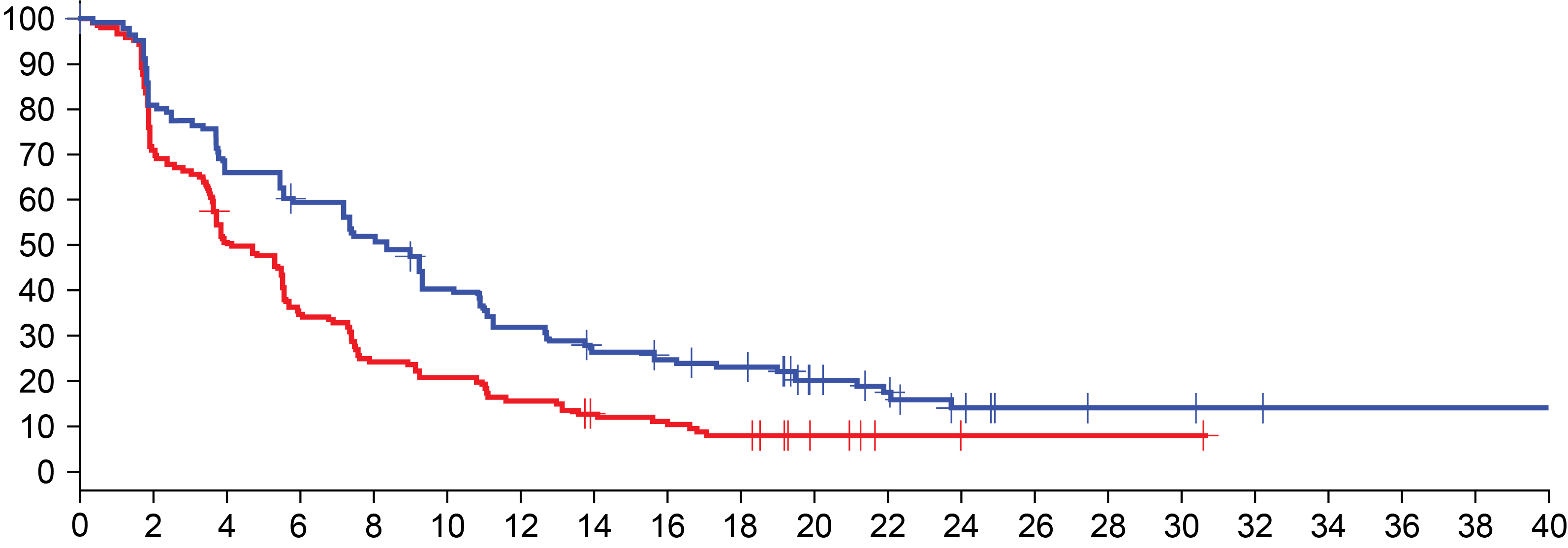 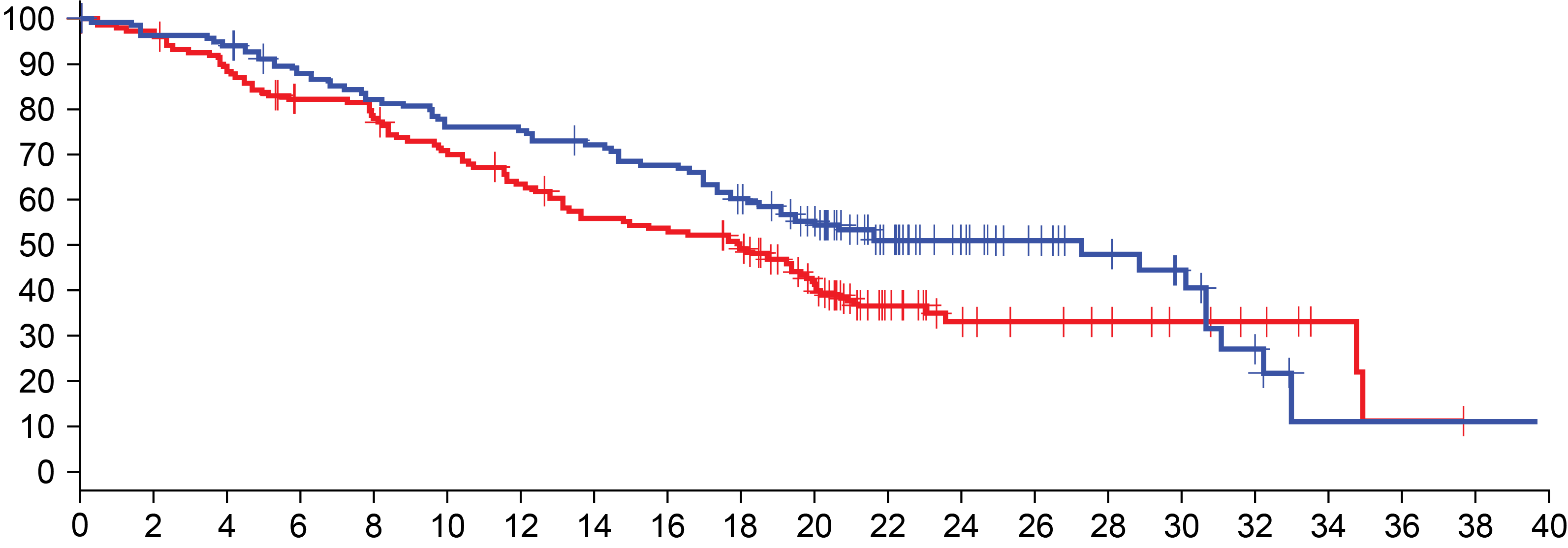 Přežití (%)
Přežití (%)
Měsíce
Měsíce
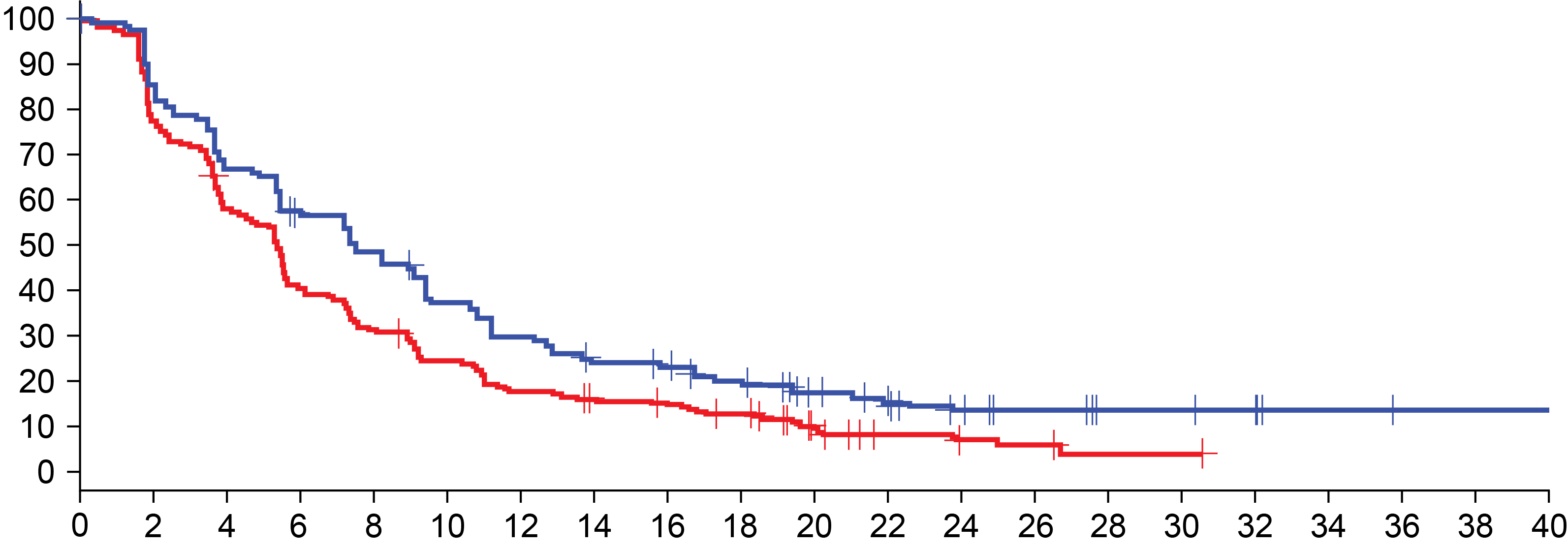 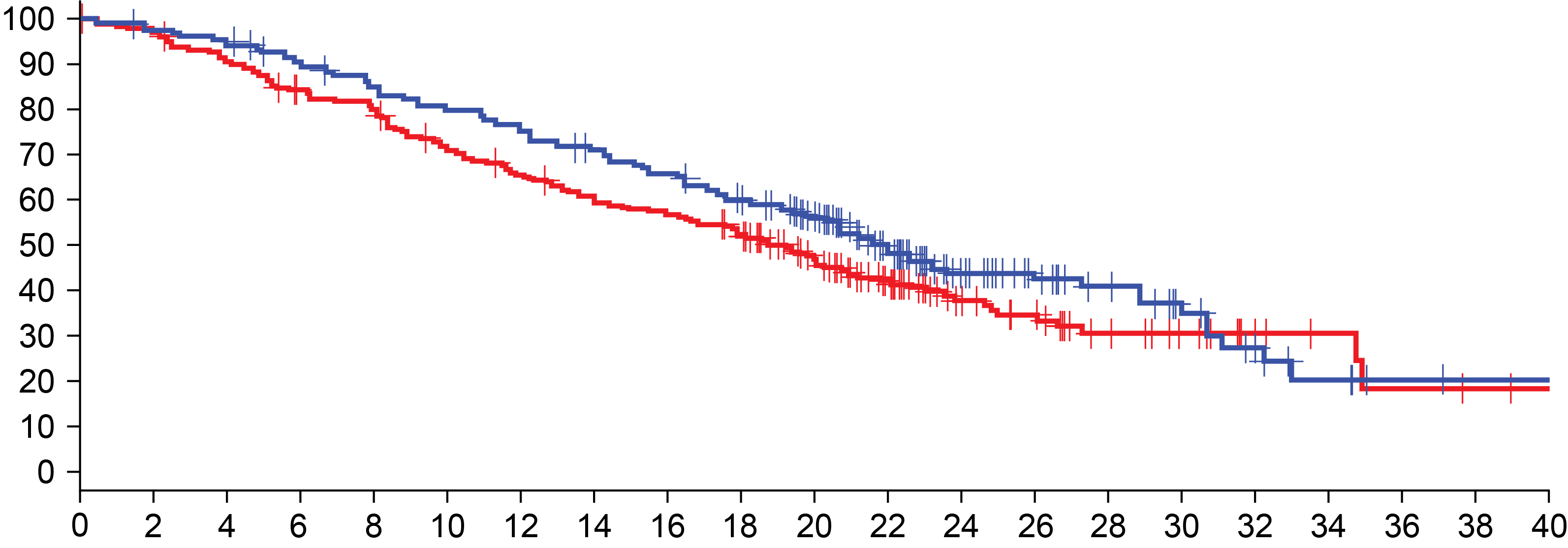 M-CZ-00001204
Přežití (%)
Přežití (%)
Atezolizumab + nab-paklitaxel
Placebo + nab-paklitaxel
Měsíce
Měsíce
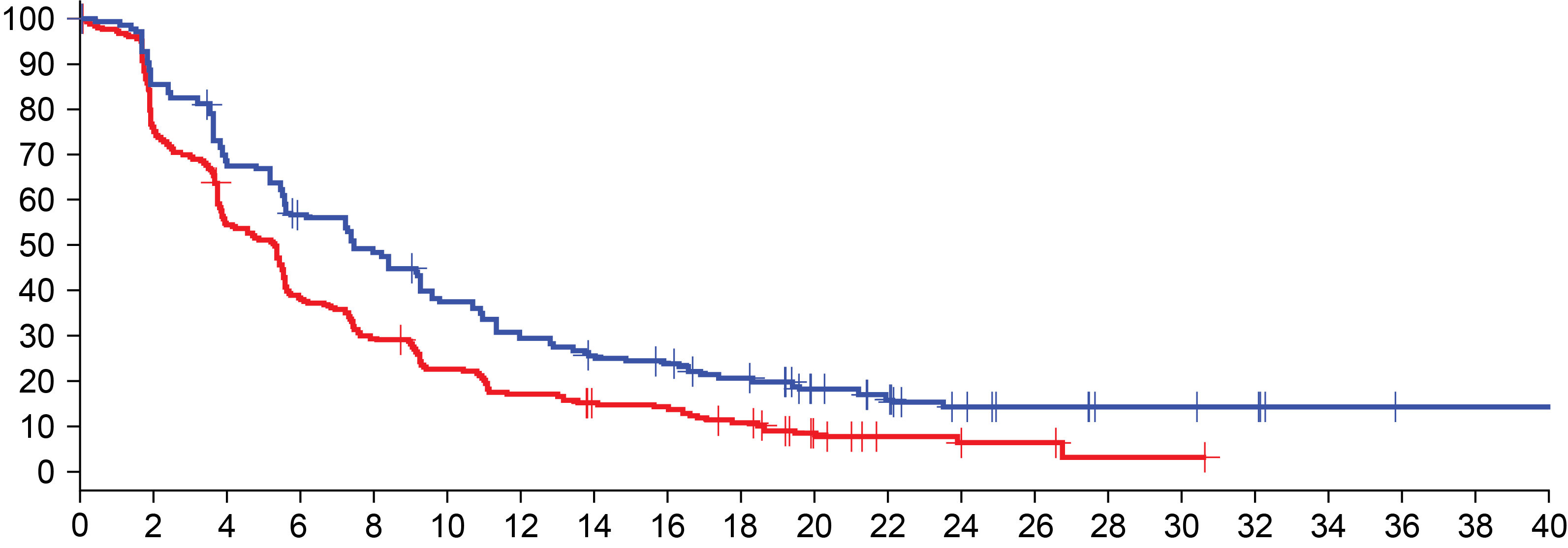 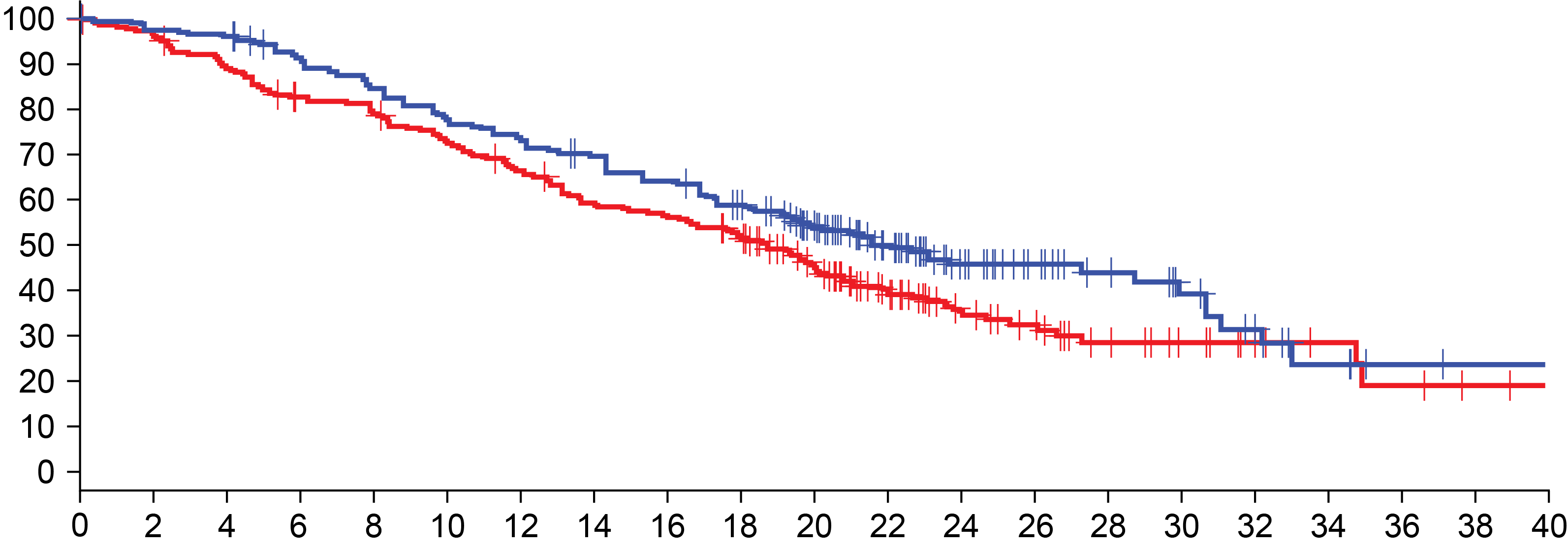 Přežití (%)
Přežití (%)
HR adjusted for prior taxanes, presence of liver metastases, age and ECOG PS.
Měsíce
Měsíce
1.Rugo et al. Abstract 6571 IMpassion130 PD-L1 IHC
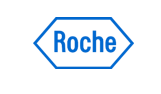 Klinické výsledky u BEP (biomarker-evaluable population)                  subpopulace dle SP142 (IC 1%) a 22C3 (CPS 1) 1
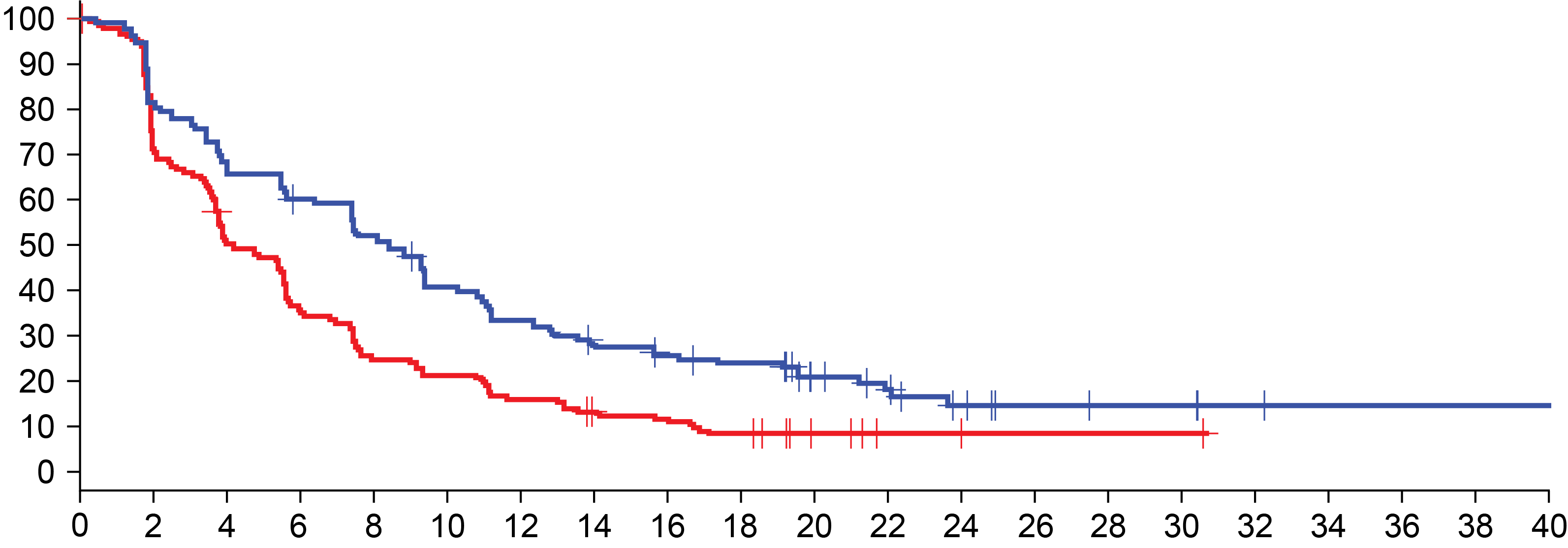 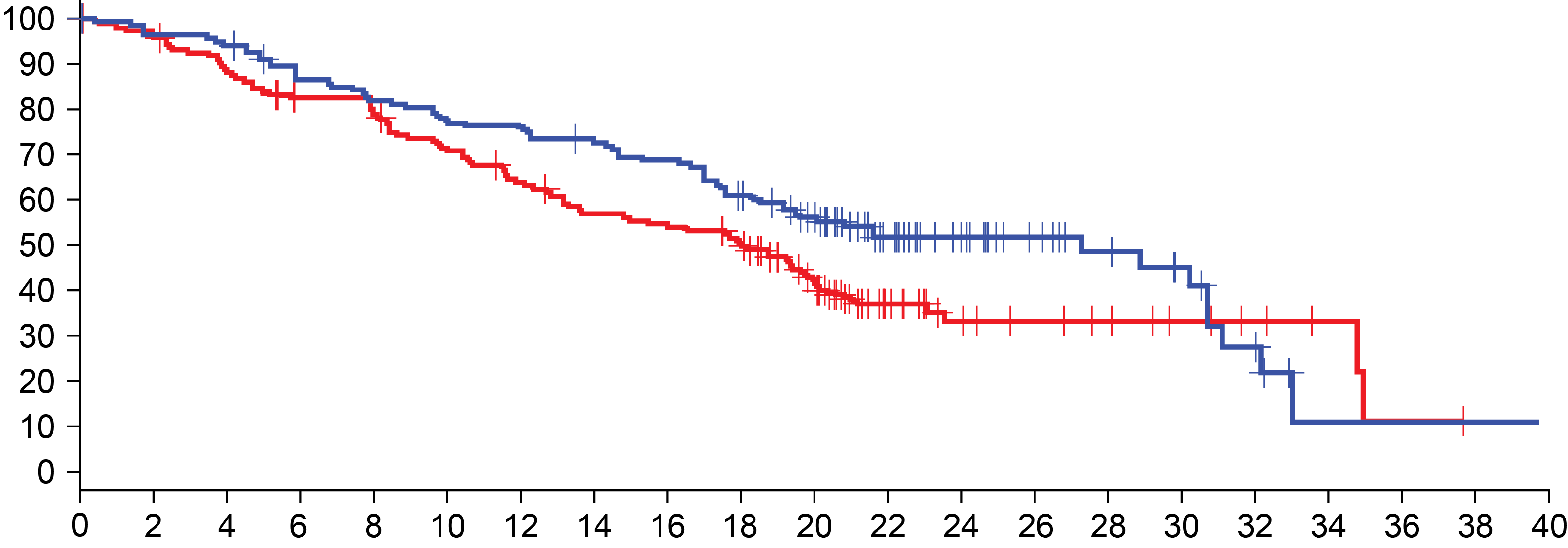 Přežití (%)
Přežití (%)
Měsíce
Měsíce
M-CZ-00001204
Dvojitě pozitivní
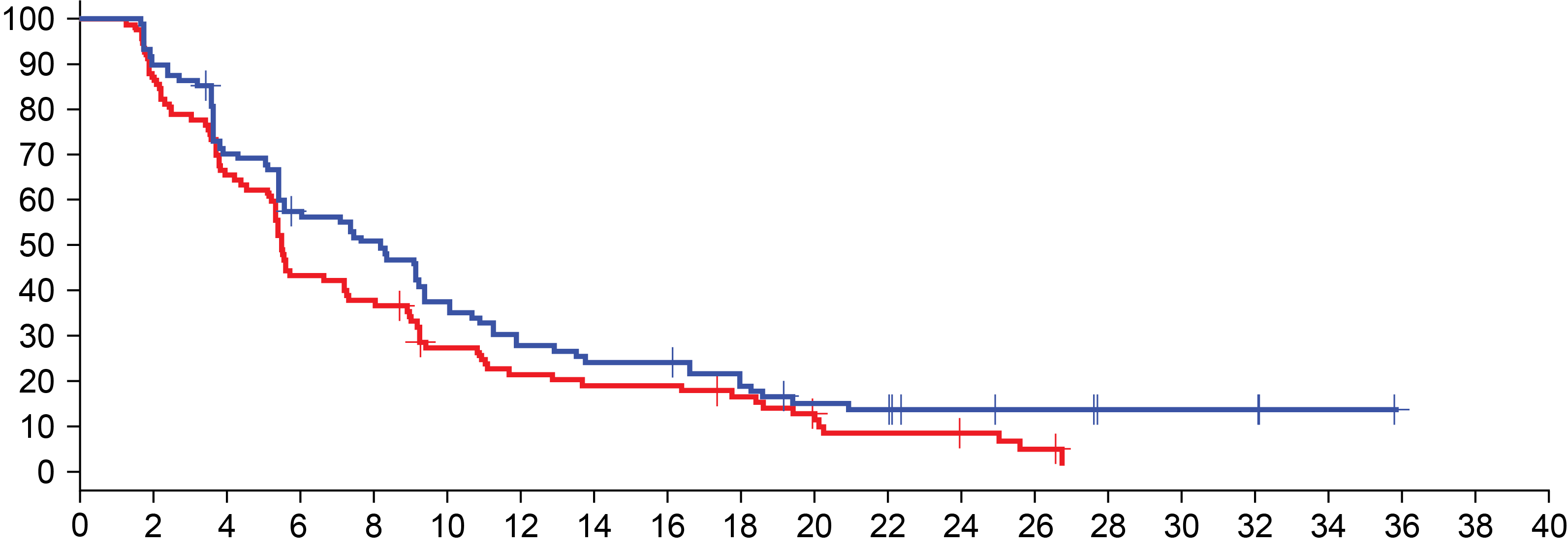 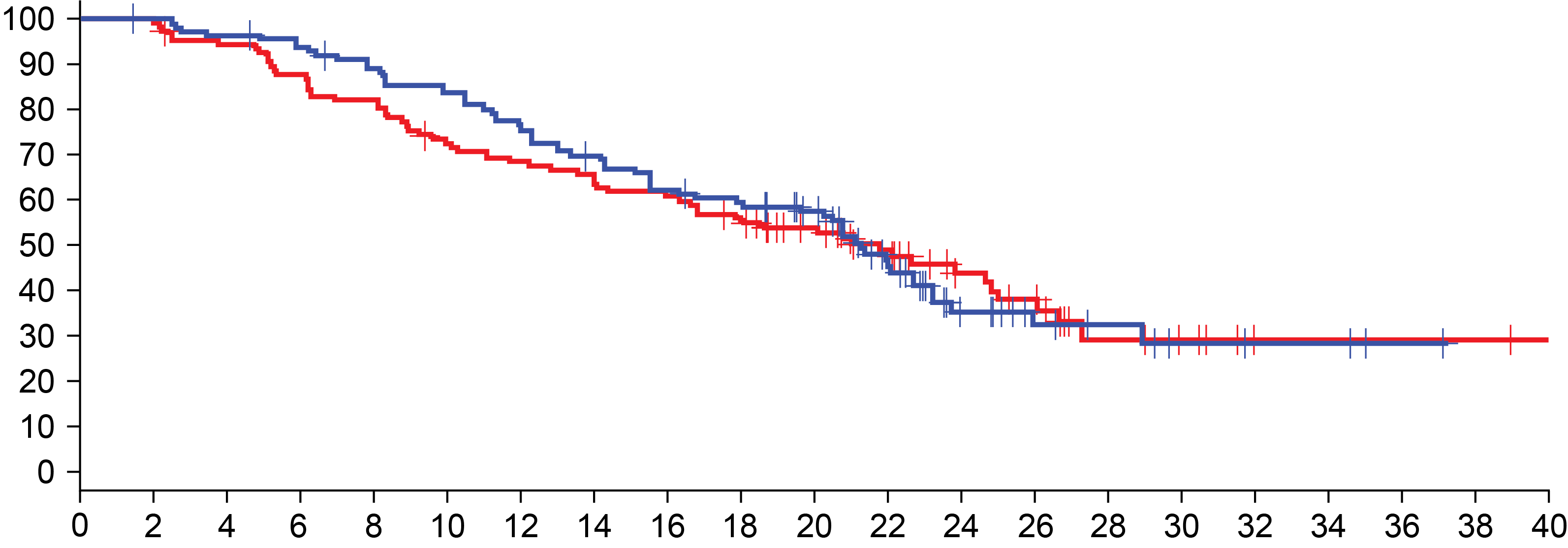 Přežití (%)
Přežití (%)
Jednou pozitivní
Měsíce
Měsíce
Dvojitě negativní
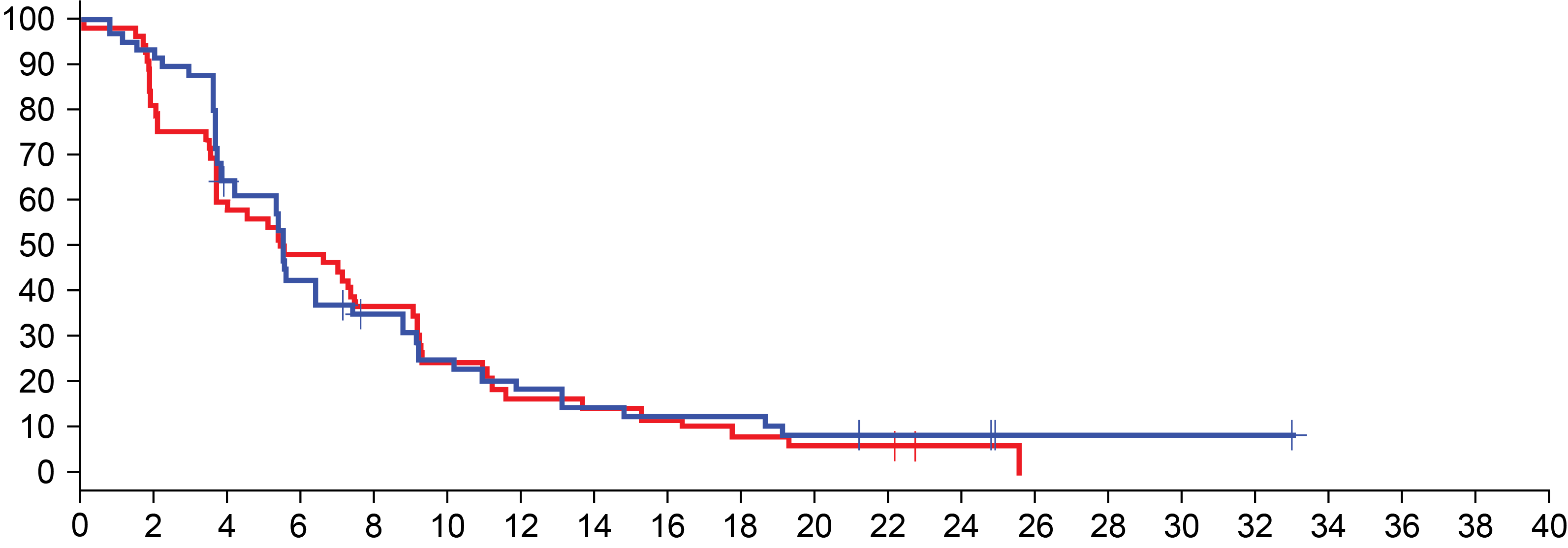 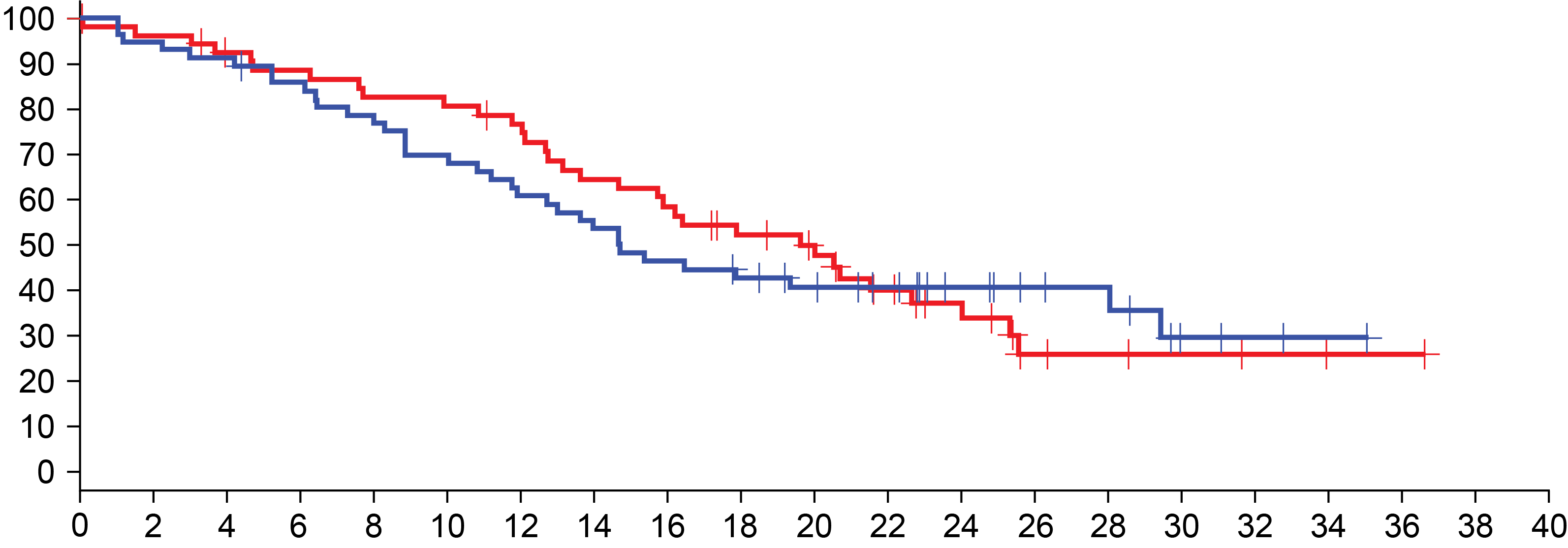 Přežití (%)
Přežití (%)
Měsíce
Měsíce
Double positive: SP142 IC ≥ 1%, 22C3 CPS ≥ 1; single positive: SP142 IC < 1%, 22C3 CPS ≥ 1; double negative: SP142 IC < 1%, 22C3 CPS < 1. HR adjusted for prior taxanes, presence of liver metastases, age and ECOG PS.
1.Rugo et al. Abstract 6571 IMpassion130 PD-L1 IHC
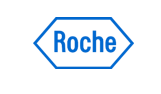 Klinické výsledky u BEP subpopulace                                                                dle SP142 (IC 1%) a SP263 (IC 1%) 1
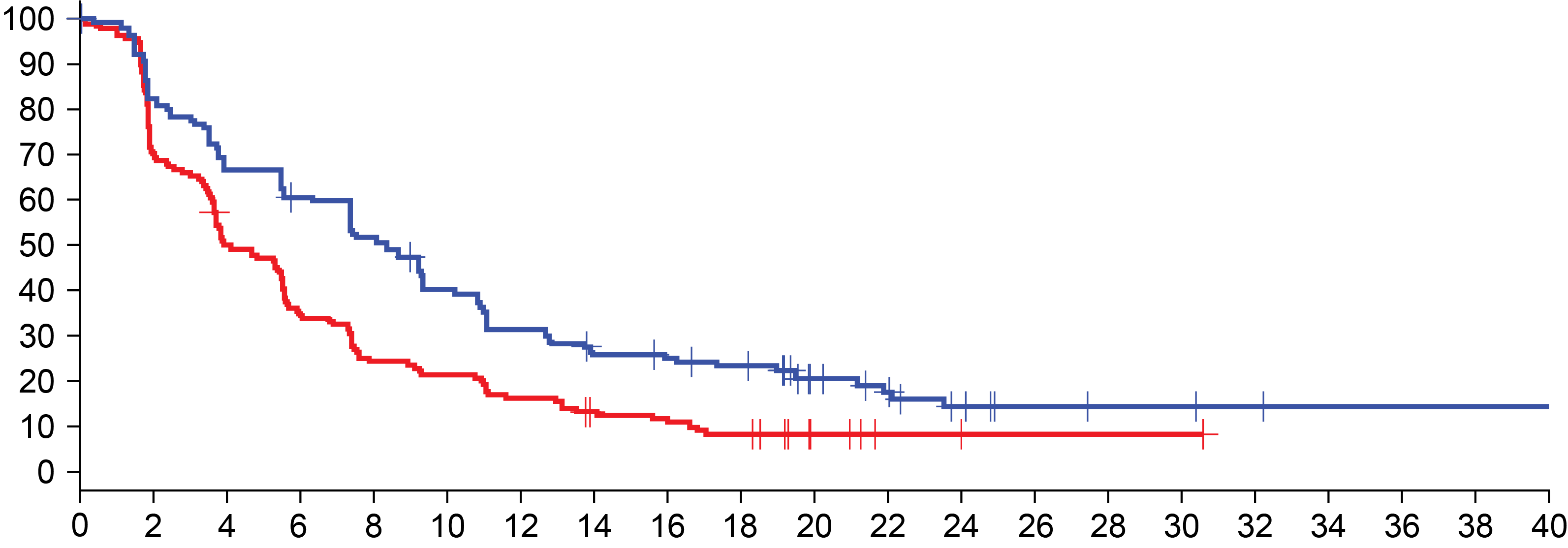 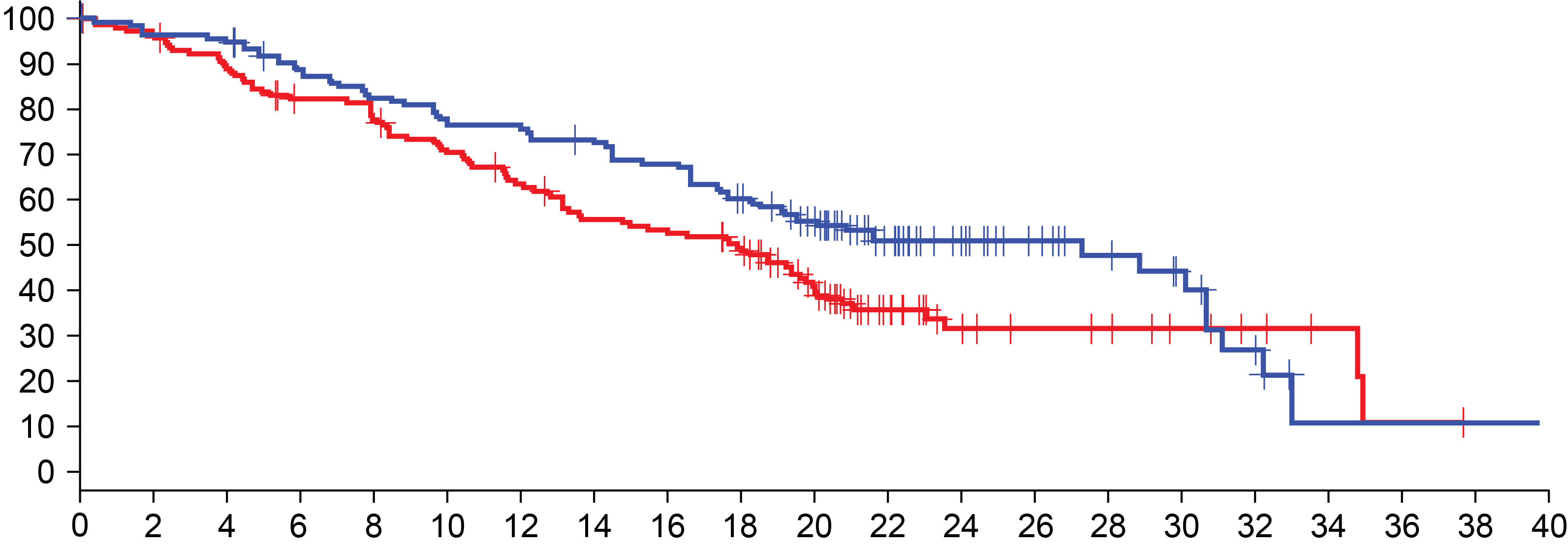 Přežití (%)
Přežití (%)
Měsíce
Měsíce
Dvojitě pozitivní
M-CZ-00001204
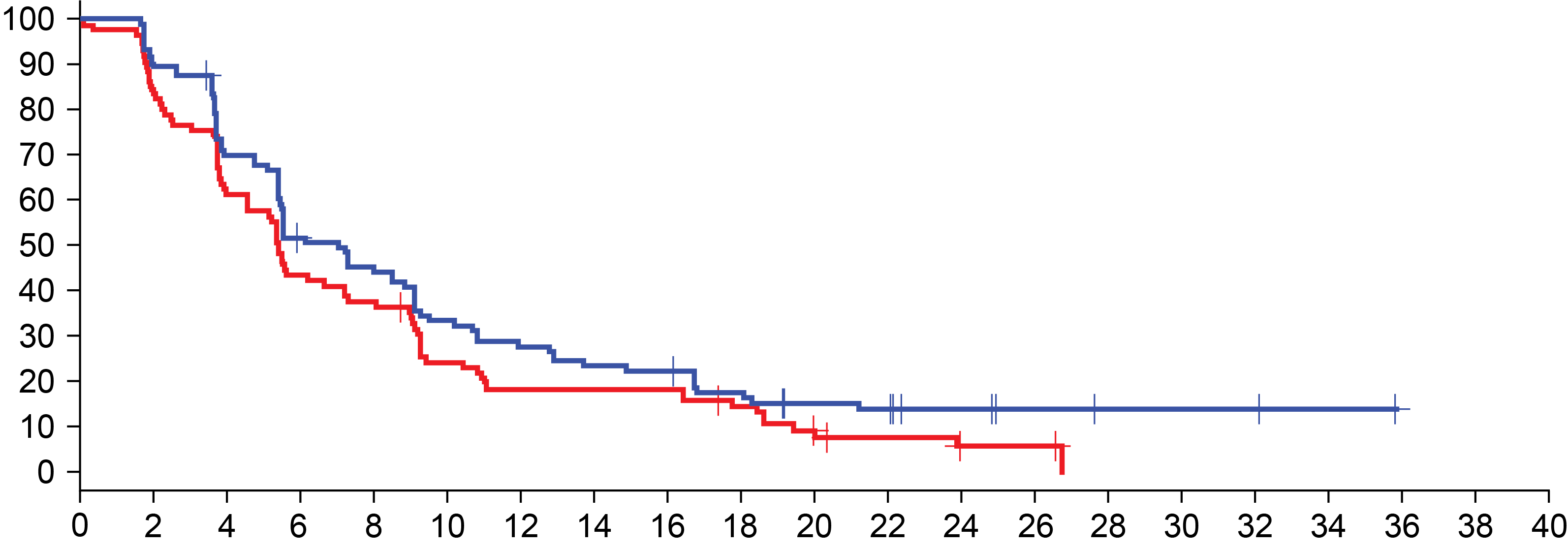 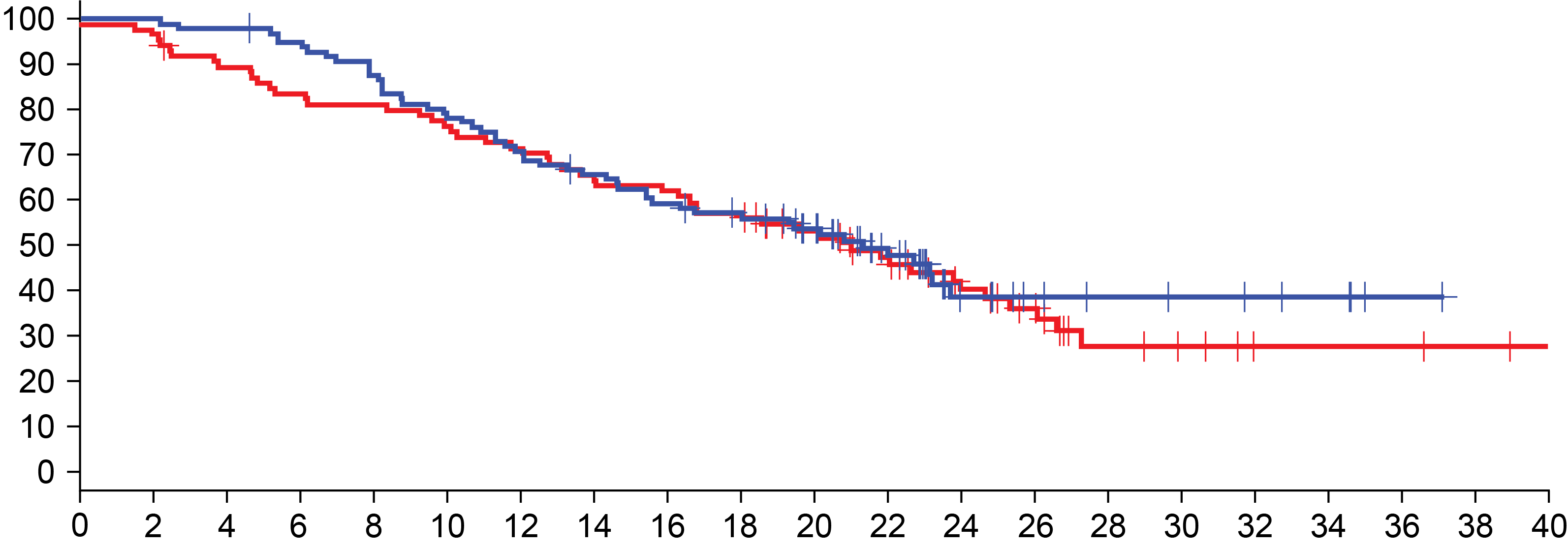 Přežití (%)
Přežití (%)
Jednou pozitivní
Měsíce
Měsíce
Dvojitě negativní
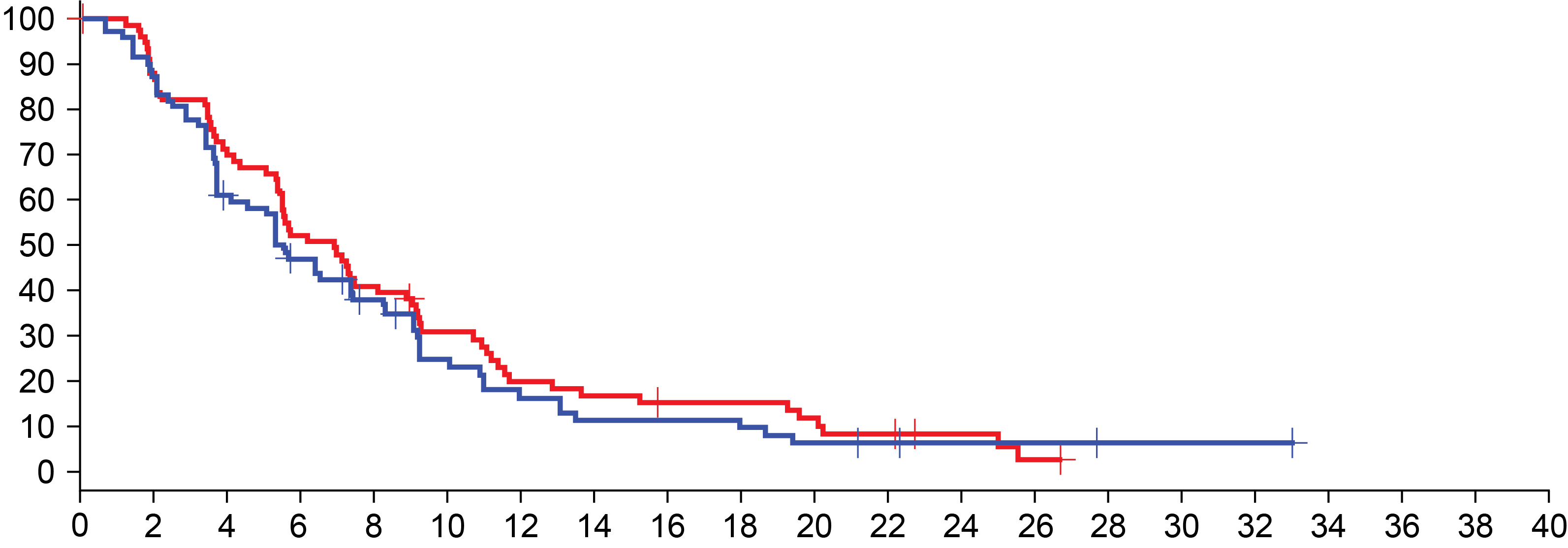 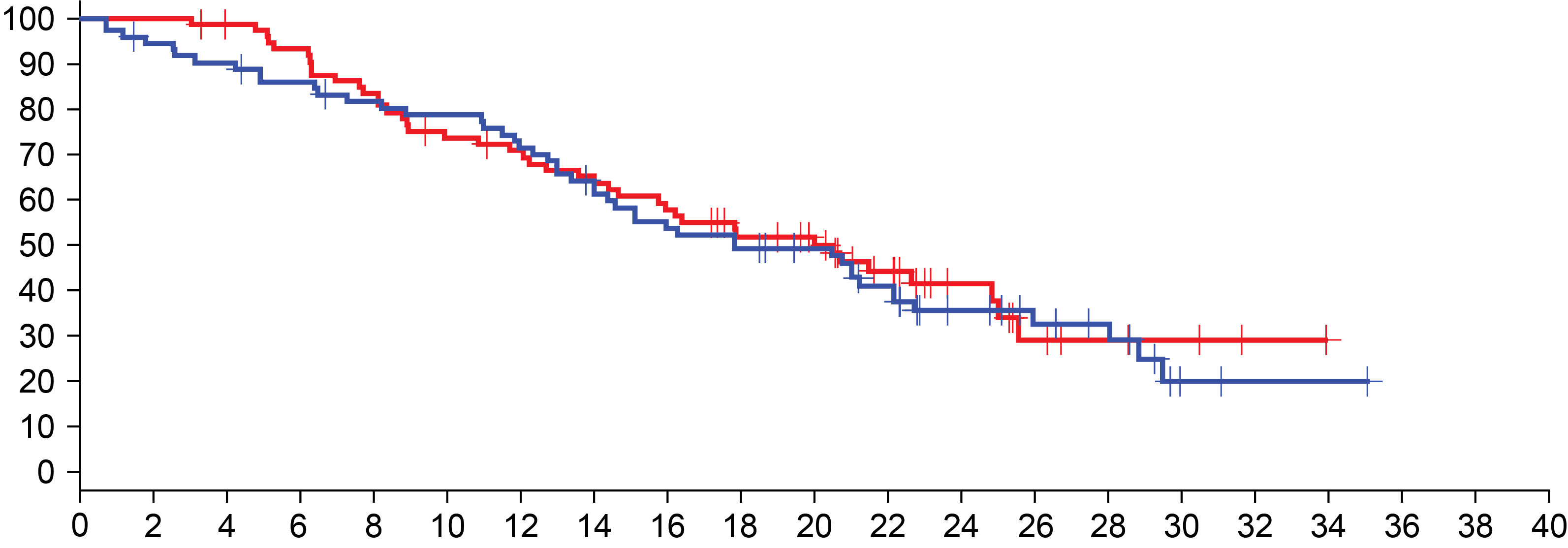 Přežití (%)
Přežití (%)
Měsíce
Měsíce
Double positive: SP142 IC ≥ 1%, SP263 IC ≥ 1%; single positive: SP142 IC < 1%, SP263 IC ≥ 1%; double negative: SP142 IC < 1%, SP263 IC < 1%. 
HR adjusted for prior taxanes, presence of liver metastases, age and ECOG PS.
1.Rugo et al. Abstract 6571 IMpassion130 PD-L1 IHC
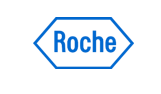 Závěry
Klinický přínos kombinace atezolizumab + nab-paklitaxel je potvrzen pro pacienty s expresí PD-L1 na IC stanovenou pomocí testu VENTANA SP142. 1
Klinická aktivita byla pozorována v podskupině PD-L1 pozitivních pacientů dle testu VENTANA SP142                                          bez ohledu na původ vzorku - benefit u vzorku z primárního nádoru i metastatické tkáně1
Celkové procento shody 64% (22C3) a 69% (SP263) s testem SP142 ukázalo, že testy NEJSOU EKVIVALENTNÍ 1
PD-L1 IHC testy 22C3 a SP263 identifikují širší populaci pacientů při hodnocení pozitivity exprese PD-L1 za použití standardních mezních hodnot (22C3 (CPS ≥ 1) a SP263 (IC ≥ 1%)) 1

Stanovení exprese PD-L1 ≥ 1 % testem VENTANA SP142 nejpřesněji definuje pacienty, kteří mohou mít prospěch z léčby kombinací atezolizumab +nab-paklitaxel1
M-CZ-00001204
1.Rugo et al. Abstract 6571 IMpassion130 PD-L1 IHC
Zkrácená informace o přípravku TECENTRIQ 840 mg a 1200 mg koncentrát pro infuzní roztok, TECENTRIQ 1 875 mg injekční roztok*. Účinná látka: atezolizumabum. Indikace: Uroteliální karcinom: Přípravek Tecentriq je jako monoterapie indikován k léčbě dospělých pacientů s lokálně pokročilým nebo metastazujícím uroteliálním karcinomem (UK) po předchozí chemoterapii obsahující platinu, nebo  u pacientů, kteří jsou považováni za nezpůsobilé k léčbě cisplatinou a jejichž nádory mají expresi PD-L1 ≥ 5 %. *Časné stadium nemalobuněčného karcinomu plic (NSCLC): Přípravek Tecentriq v monoterapii je indikován k adjuvantní léčbě dospělých pacientů s NSCLC s vysokým rizikem rekurence onemocnění, kteří mají nádory s expresí PD-L1 na ≥ 50 % nádorových buněk (TC) po úplné resekci a chemoterapii na bázi platiny a kteří nemají NSCLC s aktivačními mutacemi EGFR nebo přestavbami ALK. Metastazující NSCLC: 1) Přípravek Tecentriq je jako monoterapie indikován k léčbě dospělých pacientů s lokálně pokročilým nebo metastazujícím NSCLC po předchozí chemoterapii. Pacientům s NSCLC s aktivačními mutacemi EGFR nebo přestavbami ALK má být také podávána cílená léčba před podáním atezolizumabu. 2) Přípravek Tecentriq je v kombinaci s bevacizumabem, paklitaxelem a karboplatinou indikován k první linii léčby dospělých pacientů s metastazujícím neskvamózním NSCLC. U pacientů s aktivačními mutacemi EGFR nebo přestavbami ALK je přípravek Tecentriq v kombinaci s bevacizumabem, paklitaxelem a karboplatinou indikován až po selhání vhodných možností cílené léčby. 3) Přípravek Tecentriq je v kombinaci s nab-paklitaxelem a karboplatinou indikován k první linii léčby dospělých pacientů s metastazujícím neskvamózním NSCLC bez aktivačních mutací EGFR nebo bez přestavby ALK. 4) Přípravek Tecentriq je jako monoterapie indikován k první linii léčby dospělých pacientů s metastazujícím nemalobuněčným karcinomem plic (NSCLC), kteří mají nádory s expresí PD-L1 na ≥ 50 % TC nebo ≥ 10 % na tumor infiltrujících imunitních buňkách (IC) a kteří nemají NSCLC s mutacemi EGFR nebo přestavbami ALK. Malobuněčný karcinom plic: Přípravek Tecentriq je v kombinaci s karboplatinou a etoposidem indikován k první linii léčby dospělých pacientů s extenzivním stádiem malobuněčného karcinomu plic. Triple negativní karcinom prsu: Přípravek Tecentriq je v kombinaci s nab-paklitaxelem indikován k léčbě dospělých pacientů s neresekovatelným lokálně pokročilým nebo metastazujícím triple negativním karcinomem prsu (TNBC), jejichž nádory mají expresi PD-L1 ≥ 1 % a kteří nebyli léčeni chemoterapií pro metastazující onemocnění. Hepatocelulární karcinom: Přípravek Tecentriq je v kombinaci s bevacizumabem indikován k léčbě dospělých pacientů s pokročilým nebo neresekovatelným hepatocelulárním karcinomem (HCC), kteří dosud neužívali systémovou léčbu. Dávkování: doporučená dávka přípravku Tecentriq je buď 840 mg podávaná intravenózně každé dva týdny, nebo 1 200 mg podávaná intravenózně každé tři týdny nebo 1 680 mg podávaná intravenózně každé čtyři týdny, doporučené podání Tecentriq 1875mg injekční roztok je každé 3 týdny* (blíže viz příslušný Souhrn údajů o přípravku - SPC). Při podávání přípravku Tecentriq v kombinované terapii viz také úplné informace pro předepisování kombinované terapie.  Způsob podání: Přípravek Tecentriq je pro intravenózní podání. Infuze nesmí být podávány jako intravenózní injekce nebo bolus. Úvodní dávka musí být podávána po dobu 60 minut. Pokud je první infuze dobře snášena, mohou být následující infuze podávány po dobu 30 minut. Tecentriq 1875mg injekční roztok musí být podán výhradně subkutánně, po dobu 7 min, střídavě do P a L stehna* Doporučuje se, aby pacienti s neresekovatelným, pokročilým nebo metastazujícím karcinomem byli léčeni přípravkem Tecentriq, dokud nedojde ke ztrátě klinického přínosu, k progresi onemocnění nebo k nezvládnutelné toxicitě (blíže viz příslušný Souhrn údajů o přípravku - SPC). *U pacientů v časném stadiu NSCLC je doporučena léčba po dobu 1 roku do rekurence onemocnění nebo nepřijatelné toxicity. Snižování dávky atezolizumabu se nedoporučuje. Doporučení pro úpravy dávkování u konkrétních nežádoucích účinků naleznete v SPC. Pacienti léčení přípravkem Tecentriq v monoterapii v první linii UK, *v časném stadiu NSCLC a v první linii metastazujícího NSCLC,a pacienti léčení přípravkem Tecentriq v kombinované terapii s dříve neléčeným TNBC mají být k léčbě vybíráni na základě potvrzené exprese PD-L1 validovaným testem. Kontraindikace: Hypersenzitivita na atezolizumab nebo na kteroukoli pomocnou látku. Upozornění: Z důvodu snadnější zpětné zjistitelnosti biologických léčivých přípravků má být obchodní název a číslo šarže podávaného přípravku zřetelně zaznamenány v pacientově dokumentaci. Byly pozorovány imunitně podmíněné nežádoucí účinky postihující více než jeden tělesný systém. Většina imunitně podmíněných nežádoucích účinků vyskytujících se v průběhu léčby atezolizumabem byla reverzibilních při přerušení podávání atezolizumabu a zahájení léčby kortikosteroidy a/nebo podpůrné péče. Při podezření na imunitně podmíněné nežádoucí účinky musí být provedeno důkladné posouzení za účelem potvrzení etiologie a vyloučení jiných příčin. Podle závažnosti nežádoucího účinku je třeba ukončit podávání atezolizumabu a zahájit léčbu kortikosteroidy. Podrobné informace týkající se jednotlivých imunitně podmíněných nežádoucích reakcí a doporučení pro léčbu naleznete v SPC. Všichni lékaři, kteří předepisují přípravek Tecentriq, musejí dobře znát Pokyny a informace pro lékaře týkající se léčby. Předepisující lékař musí s pacientem probrat rizika léčby přípravkem Tecentriq. Pacient dostane kartu pacienta a bude poučen, aby ji nosil stále u sebe. Opatření specifická dle onemocnění: Použití atezolizumabu v kombinaci s bevacizumabem u hepatocelulárního karcinomu:  Pacienti léčení bevacizumabem mají zvýšené riziko krvácení a u pacientů s hepatocelulárním karcinomem (HCC) léčených atezolizumabem v kombinaci s bevacizumabem byly hlášeny případy těžkého gastrointestinálního krvácení včetně fatálních příhod. U pacientů s HCC je před zahájením léčby kombinací atezolizumabu s bevacizumabem třeba provést screening jícnových varixů a jejich následnou léčbu dle klinické praxe. Při léčbě atezolizumabem v kombinaci s bevacizumabem se může rozvinout diabetes mellitus. Je třeba, aby lékaři před léčbou atezolizumabem v kombinaci s bevacizumabem a pravidelně během této léčby monitorovali glykémii podle klinické indikace. Použití atezolizumabu v kombinaci s nab-paklitaxelem u metastazujícího triple negativního karcinomu prsu: Neutropenie a periferní neuropatie vyskytující se v průběhu léčby atezolizumabem a nab-paklitaxelem mohou být reverzibilní při přerušení podávání nab-paklitaxelu. Použití atezolizumabu v kombinaci s bevacizumabem, paklitaxelem a karboplatinou u metastazujícího neskvamózního NSCLC: Pacienti, u kterých zobrazovací metody prokázaly zřetelnou infiltraci nádorových buněk do velkých hrudních cév nebo zřetelnou kavitaci plicních ložisek, byli vyloučeni z pivotní klinické studie IMpower150 po zjištění několika případů fatálního krvácení do plic, které je známým rizikovým faktorem léčby bevacizumabem Klinicky významné interakce: S atezolizumabem nebyly provedeny žádné formální studie farmakokinetické lékové interakce. Protože se atezolizumab z cirkulace odstraňuje katabolismem, neočekávají se žádné metabolické lékové interakce. Před zahájením léčby atezolizumabem je třeba se vyvarovat užívání systémových kortikosteroidů nebo imunosupresiv. Systémové kortikosteroidy a imunosupresiva ale lze použít k léčbě imunitně podmíněných nežádoucích účinků po zahájení léčby atezolizumabem. Hlavní klinicky významné nežádoucí účinky: Nejčastějšími nežádoucími účinky (> 10 %) monoterapie byly únava, snížená chuť k jídlu, nauzea, vyrážka, horečka, kašel,  průjem, dušnost, artralgie, astenie, bolest zad, zvracení, infekce močových cest a bolest hlavy. Nejčastějšími nežádoucími účinky (≥ 20 %) atezolizumabu v kombinaci s jinými léčivými přípravky byly u pacientů s různým typem nádorů anémie, neutropenie, nauzea, únava, alopecie, vyrážka, průjem, trombocytopenie, zácpa, snížená chuť k jídlu a periferní neuropatie. Imunitně podmíněné nežádoucí účinky, které se vyskytly u < 10 % pacientů, zahrnovaly hypotyreózu. U < 5 % pacientů se vyskytly: pneumonitida, kolitida, hepatitida, diabetes mellitus (u pacientů s HCC, kteří dostávali atezolizumab v kombinaci s bevacizumabem) a hypertyreóza. U < 1 % pacientů se vyskytly: insuficience nadledvin, zánět hypofýzy, diabetes mellitus (při podání atezolizumabu v monoterapii),  meningoencefalitida, neuropatie, myastenický syndrom, pankreatitida, myokarditida, nefritida, myozitida a těžké kožní nežádoucí účinky. Vzhledem k mechanismu účinku atezolizumabu se mohou objevit další potenciální imunitně podmíněné nežádoucí účinky, včetně neinfekční cystitidy. Těhotenství a kojení: Ženy ve fertilním věku musí během léčby atezolizumabem a 5 měsíců po poslední dávce používat účinnou antikoncepci. O použití atezolizumabu u těhotných žen nejsou k dispozici žádné údaje. Atezolizumab se nemá během těhotenství užívat, pokud klinický stav ženy nevyžaduje léčbu atezolizumabem. Není známo, jestli je atezolizumab vylučován do lidského mléka. Nelze vyloučit riziko pro novorozence/kojence. Je třeba učinit rozhodnutí, jestli ukončit kojení nebo ukončit podávání atezolizumabu s ohledem na prospěch kojení pro dítě a prospěch léčby pro ženu. Balení přípravku: 1 injekční lahvička s uzávěrem z butylové pryže a hliníkovým uzávěrem s šedým nebo tyrkysovým plastovým odtrhávacím víčkem obsahující 14 ml nebo 20 ml koncentrátu pro infuzní roztok. Balení obsahuje 1 injekční lahvičku.  Podmínky uchovávání: Uchovávejte v chladničce (2 °C - 8 °C). Chraňte před mrazem. Uchovávejte injekční lahvičku v krabičce, aby byl přípravek chráněn před světlem. Držitel registračního rozhodnutí: Roche Registration GmbH, Emil-Barell-Strasse 1, 79639 Grenzach-Wyhlen, Německo Registrační číslo: EU/1/17/1220/001 a EU/1/17/1220/002. Datum první registrace: 21. 09. 2017 Datum poslední úpravy textu Zkrácené informace o přípravku: 11.1.2024 Aktuální verze Souhrnu údajů o přípravku je dostupná na https://www.sukl.cz  Výdej léčivého přípravku je vázán na lékařský předpis.  Léčivý přípravek TECENTRIQ 1200MG INF CNC SOL 1X20ML  (kód SÚKL:  0222461)  je hrazen z prostředků veřejného zdravotního pojištění: 1)  v monoterapii k léčbě dospělých pacientů s lokálně pokročilým nebo metastazujícím NSCLC po předchozí chemoterapii, 2) v monoterapii v první linii léčby metastazujícího nemalobuněčného karcinomu plic u dospělých pacientů, jejichž nádorové elementy exprimují PD-L1 s TPS větším nebo rovným 50 %; nebo s expresí PD-L1 na ≥ 50 % nádorových buňkách nebo ≥ 10 % tumor infiltrujících imunitních buňkách, a kteří zároveň nejsou vhodní k léčbě pembrolizumabem v kombinaci s chemoterapií tvořenou pemetrexedem a platinovým derivátem, 3) v monoterapii k adjuvantní léčbě dospělých pacientů s nemalobuněčným karcinomem plic s vysokým rizikem rekurence onemocnění, jejichž nádorové elementy exprimují PD-L1 s TPS větším nebo rovným 50 %, nebo jejichž nádory vykazují expresi PD-L1 na ≥ 50 % nádorových buněk (TC), po úplné resekci a chemoterapii na bázi platiny,  4)  v kombinaci s bevacizumabem v léčbě dospělých pacientů s pokročilým nebo neresekovatelným hepatocelulárním karcinomem s jaterní funkcí hodnocenou skóre A dle Child-Pughovy klasifikace, kteří dosud neužívali systémovou léčbu a u kterých lokoregionální léčba nepředstavuje léčebnou možnost. Léčivý přípravek TECENTRIQ 840MG INF CNC SOL 1X14ML (kód SÚKL: 0238583)je hrazen z prostředků veřejného zdravotního pojištění*v kombinaci s etoposidem a karboplatinou v první linii léčby dospělých pacientů s pokročilým stádiem malobuněčného karcinomu plic (ES-SCLC) Detailní podmínky úhrady viz www.sukl.cz. O úhradě v dalších indikacích a úhradě Tecentriq 1875mg injekční roztok zatím nebylo rozhodnuto..Další informace o přípravku získáte z platného Souhrnu údajů o přípravku Tecentriq, nebo na adrese: Roche s.r.o., Futurama Business Park Bld F, Sokolovská 685/136f, 186 00 Praha 8, telefon 220 382 111. Podrobné informace o tomto přípravku jsou uveřejněny na webových stránkách Evropské lékové agentury (EMA) http://www.ema.europa.eu/. Kontakt pro hlášení nežádoucích účinků : czech_republic.pa_susar@roche.com
* Všimněte si, prosím, změn v informacích o léčivém přípravku.
M-CZ-00002000